Voice of the customers we received
I have set up the backup task last night, but it was failed at 10%; not until this morning I came to work did I realized this…
The R&D dept. produces a lot of data everyday; using 1Gbps cable for backup is too slow. how can I assign 10Gbps lines for the task?
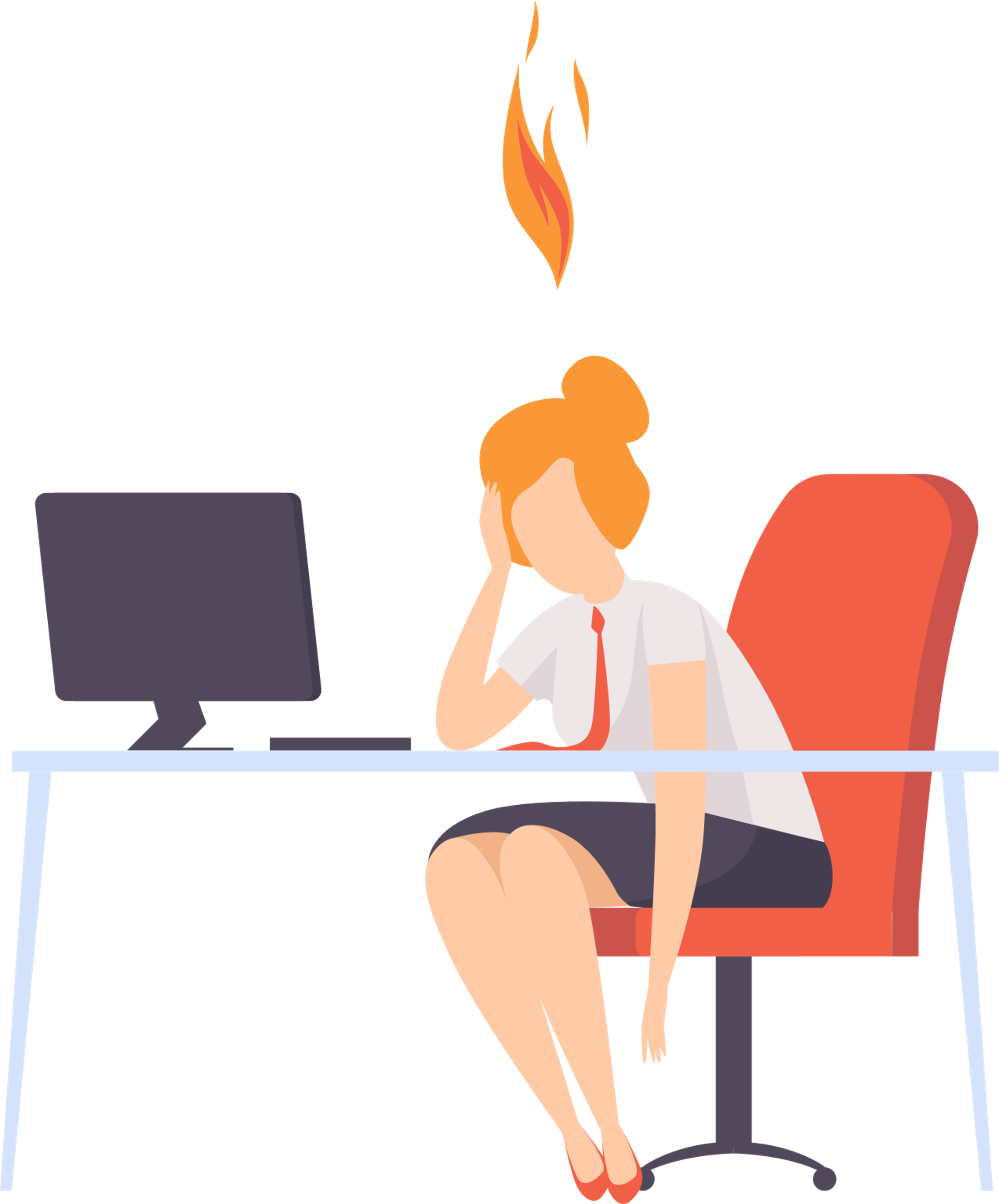 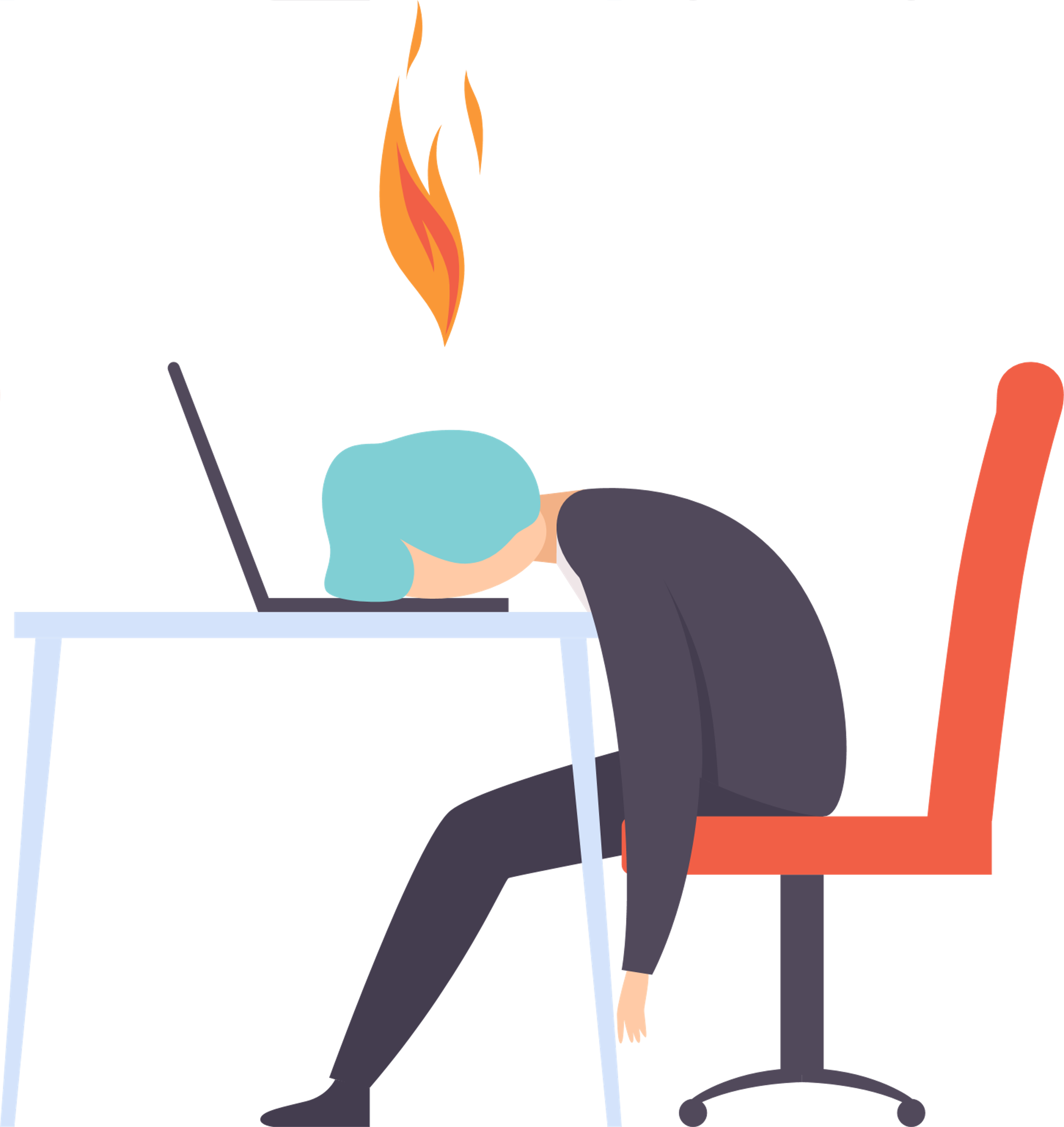 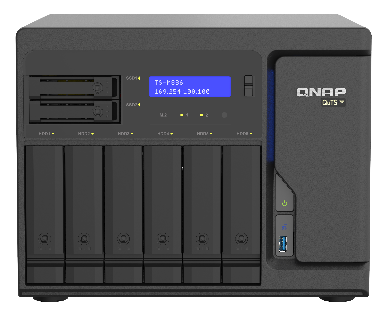 HQ NAS
Our company has 130TB of data and we transported the data through physical storage to the cloud, but HBS 3 can not recognize it for incremental backup
I plugged in two 10Gbps cables, but HBS 3 only transfer data through the 1Gbps default gateway
Summarize the problems from customers
Local → Local
Some physical network ports always at high load, but some are not (Poor efficiency).
Wanted to assign physical network port but have no idea how to do that .
Backup task be interrupted unexpectedly by network disconnection.
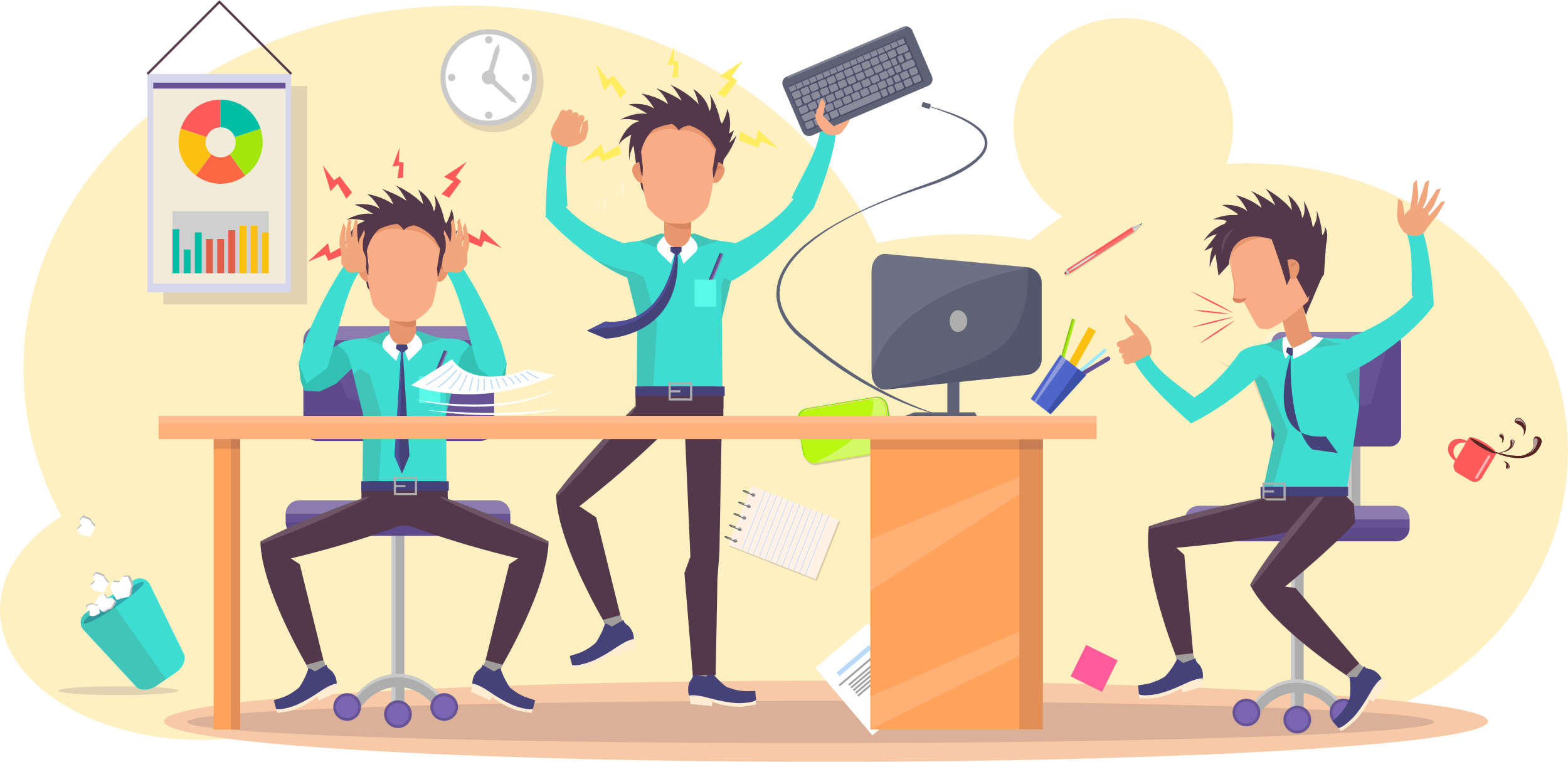 Local → Cloud
Transmit big data to cloud is time consuming.
Transmit big data through physical storage to cloud, but HBS 3 can not make incremental backup.
Backup needs to be fast and uninterrupted
Local → Local
Voice of the customer!!
Intelligent network optimize the existing.
Automatically select more available physical network port to avoid busy ports when job started.
Automatic switch to other physical network port when network interrupted, achieve uninterrupted backup process.
Assign HBS 3 backup flow manually.
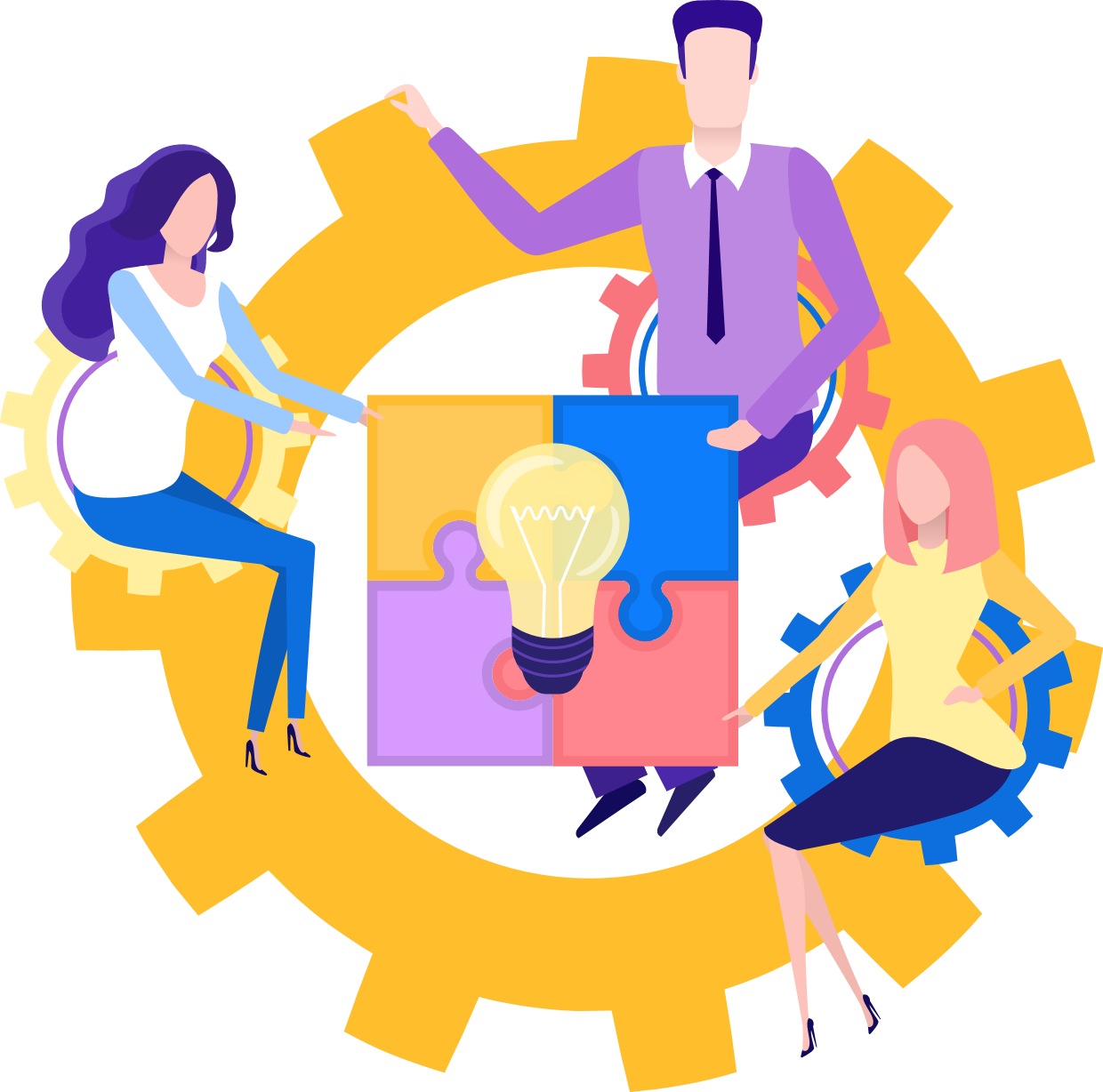 Local → Cloud
Big data through cloud seeding to cloud can reduce the transmit time to two weeks.
Like normal backup operation of HBS 3, easy to achieve incremental backup.
Meet HBS 3
Latest QNAP NAS backup app (v12)
Intelligent network optimization architecture
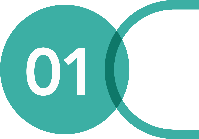 Ask for the best physical network port
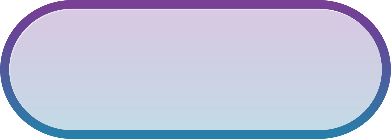 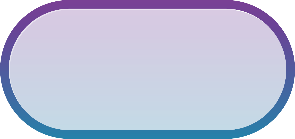 HBS 3 Intelligent Network Analyzer
HBS 3 
Job engine
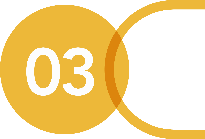 Provide the best physical network port
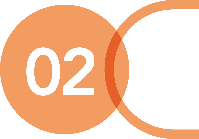 Analyze the best physical network port
eth0
eth1
eth2
ethN
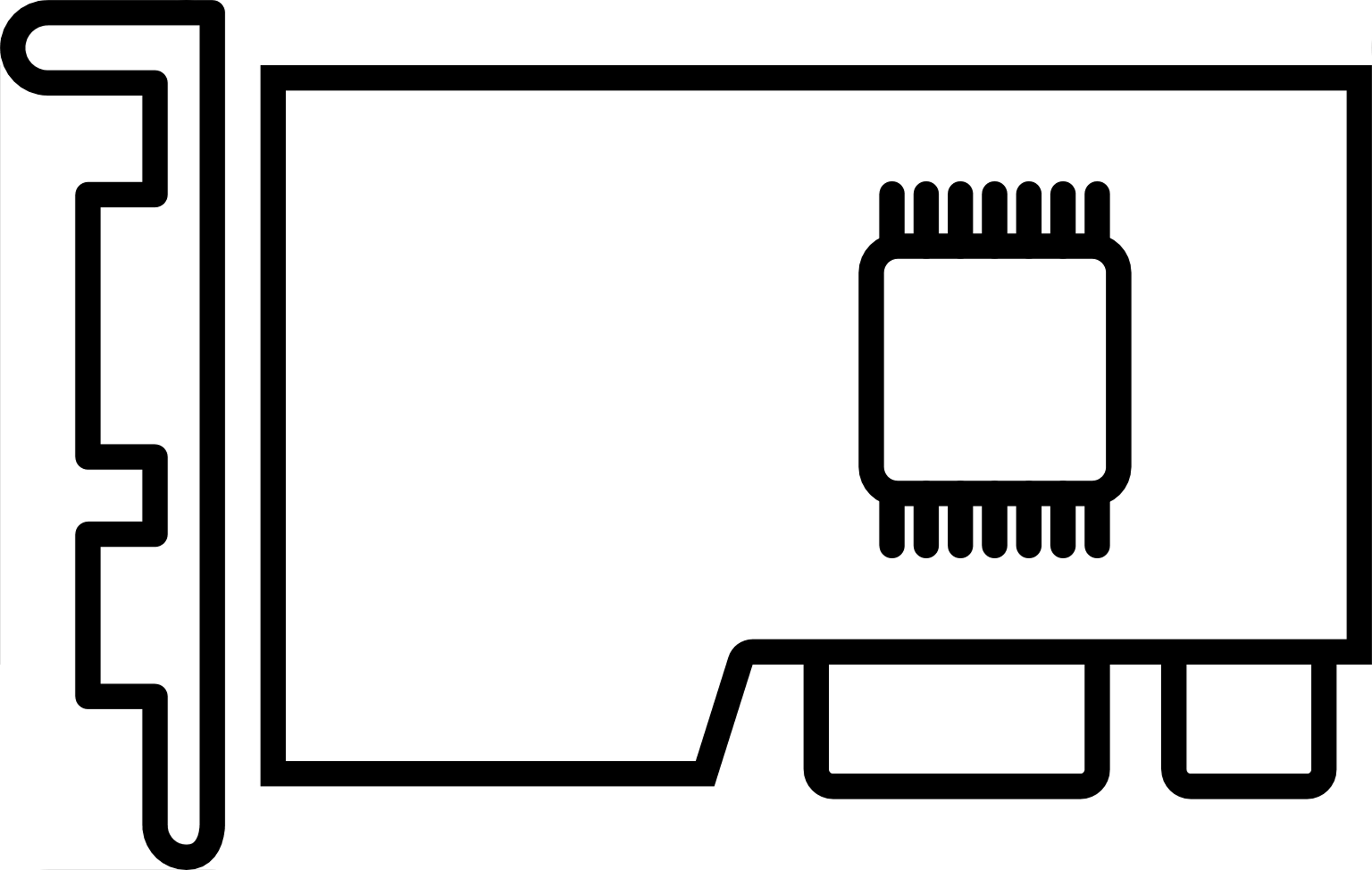 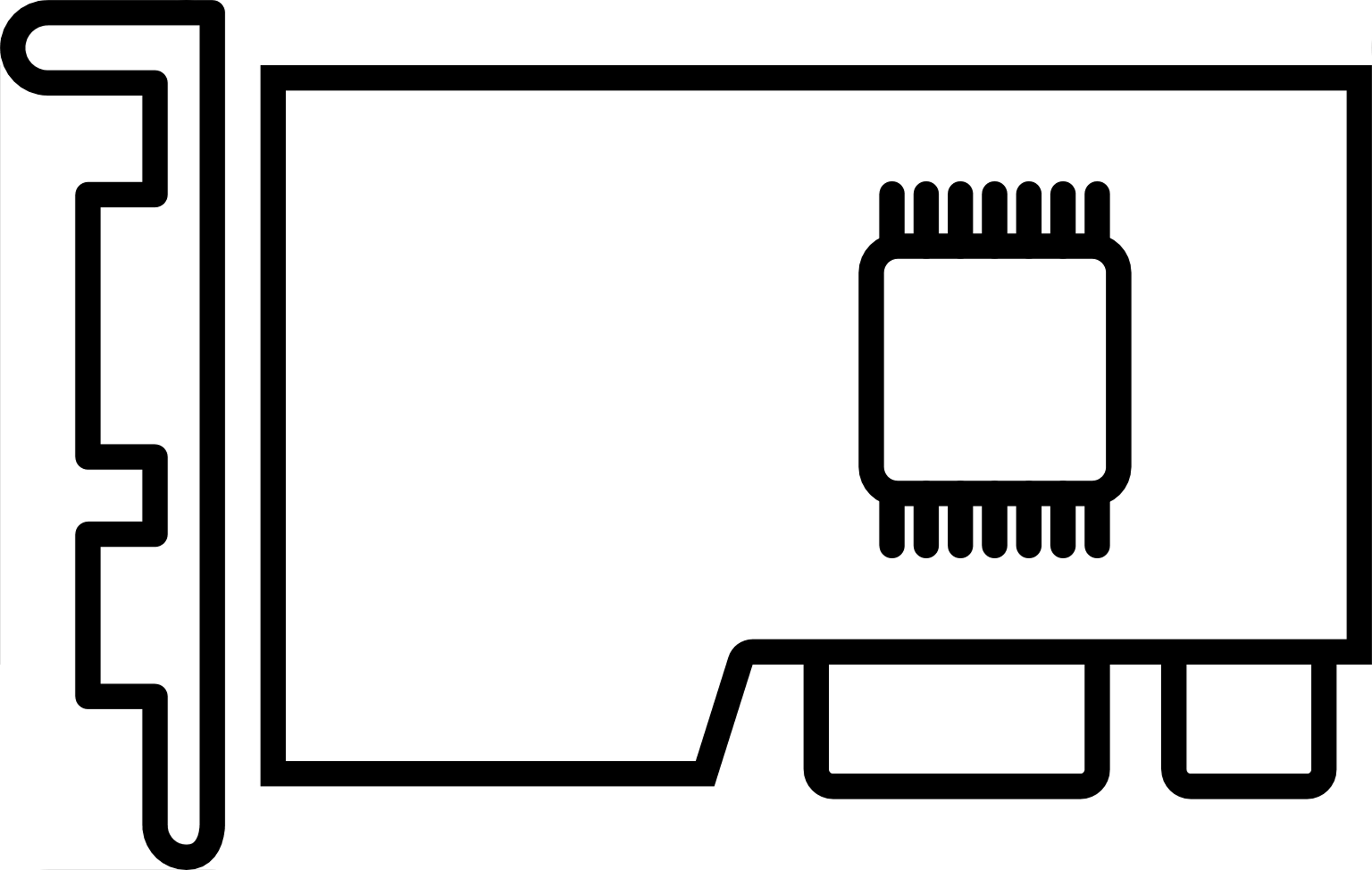 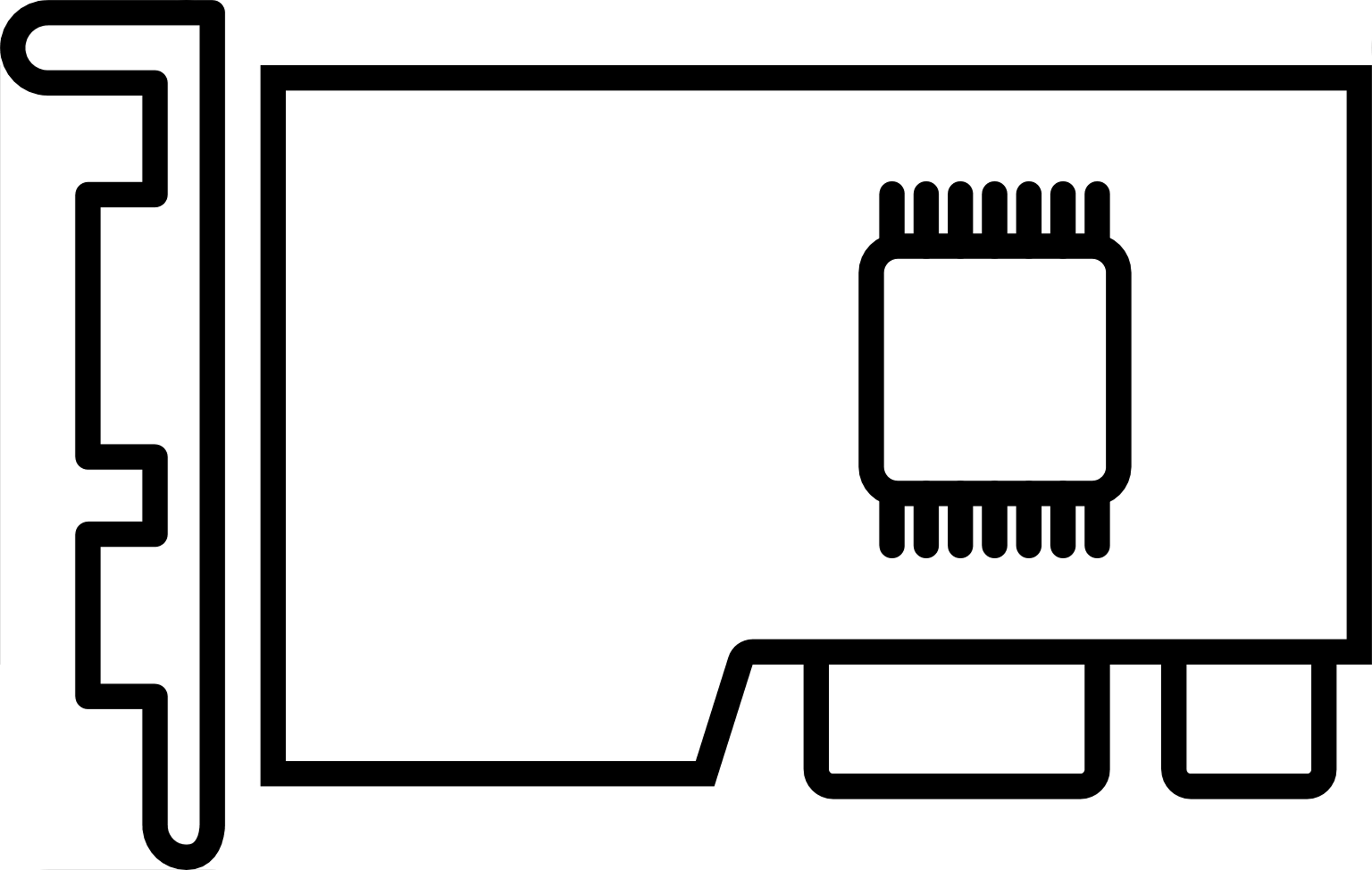 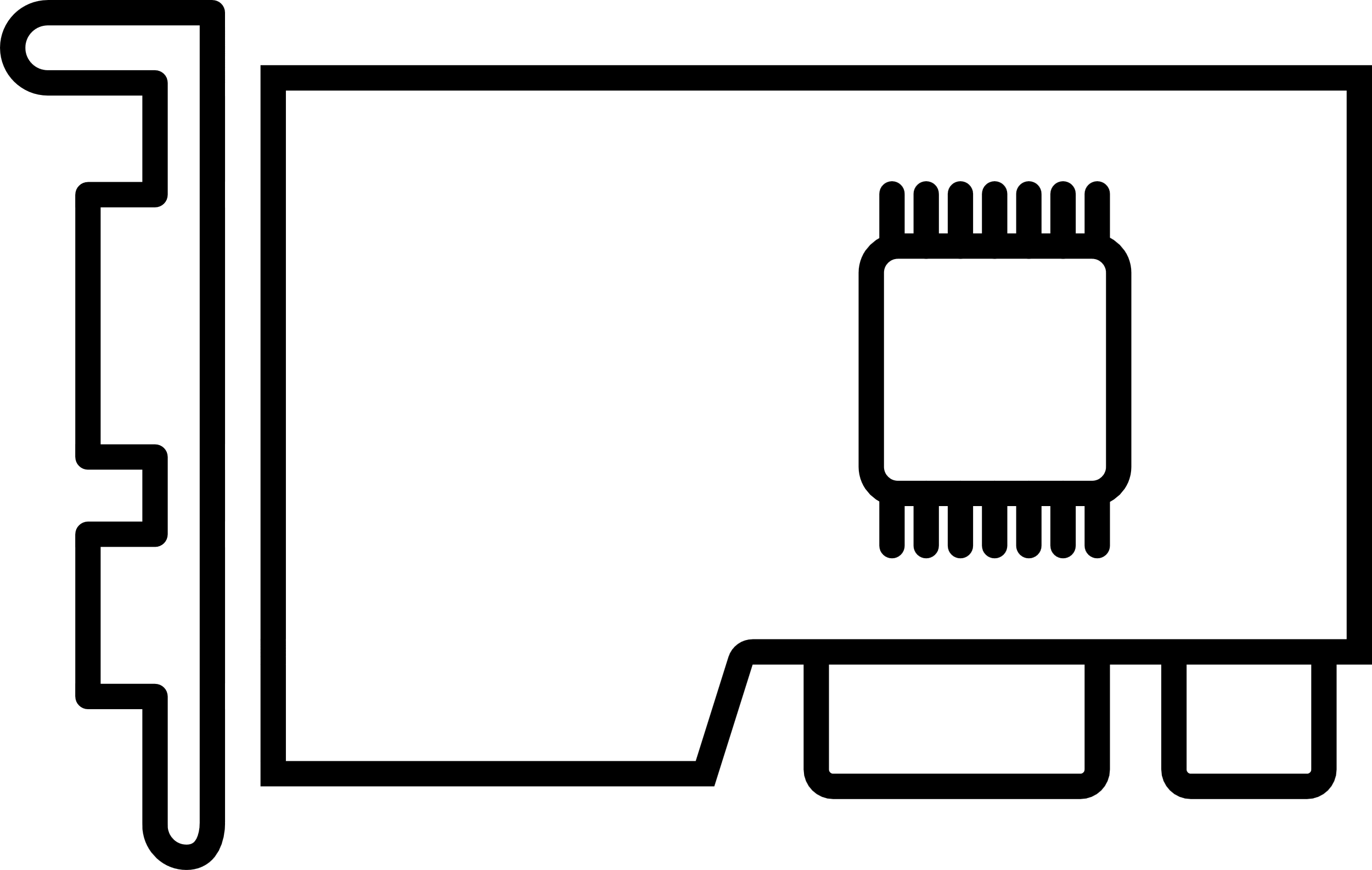 Network Interface Assignment
HBS 3 backup strategy always using default gateway as transmit port in the past few years
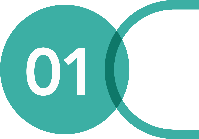 When backup job started, HBS 3 get the default gateway eth0(1 Gbps)
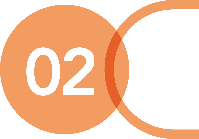 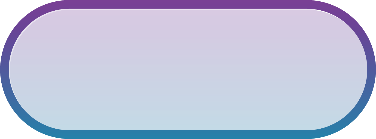 The data flow through eth0 from NAS A to remote NAS B
NAS default gateway is eth 0
eth0
1 Gbps
10Gbps
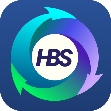 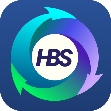 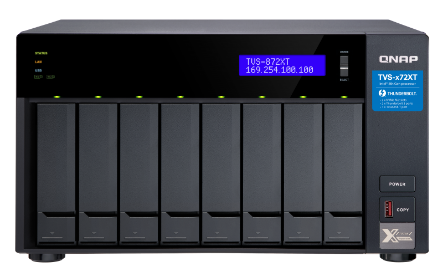 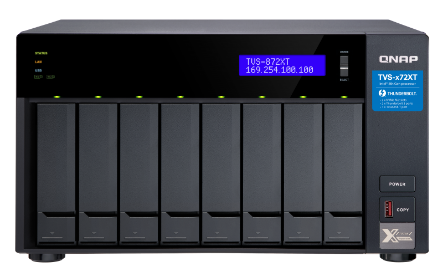 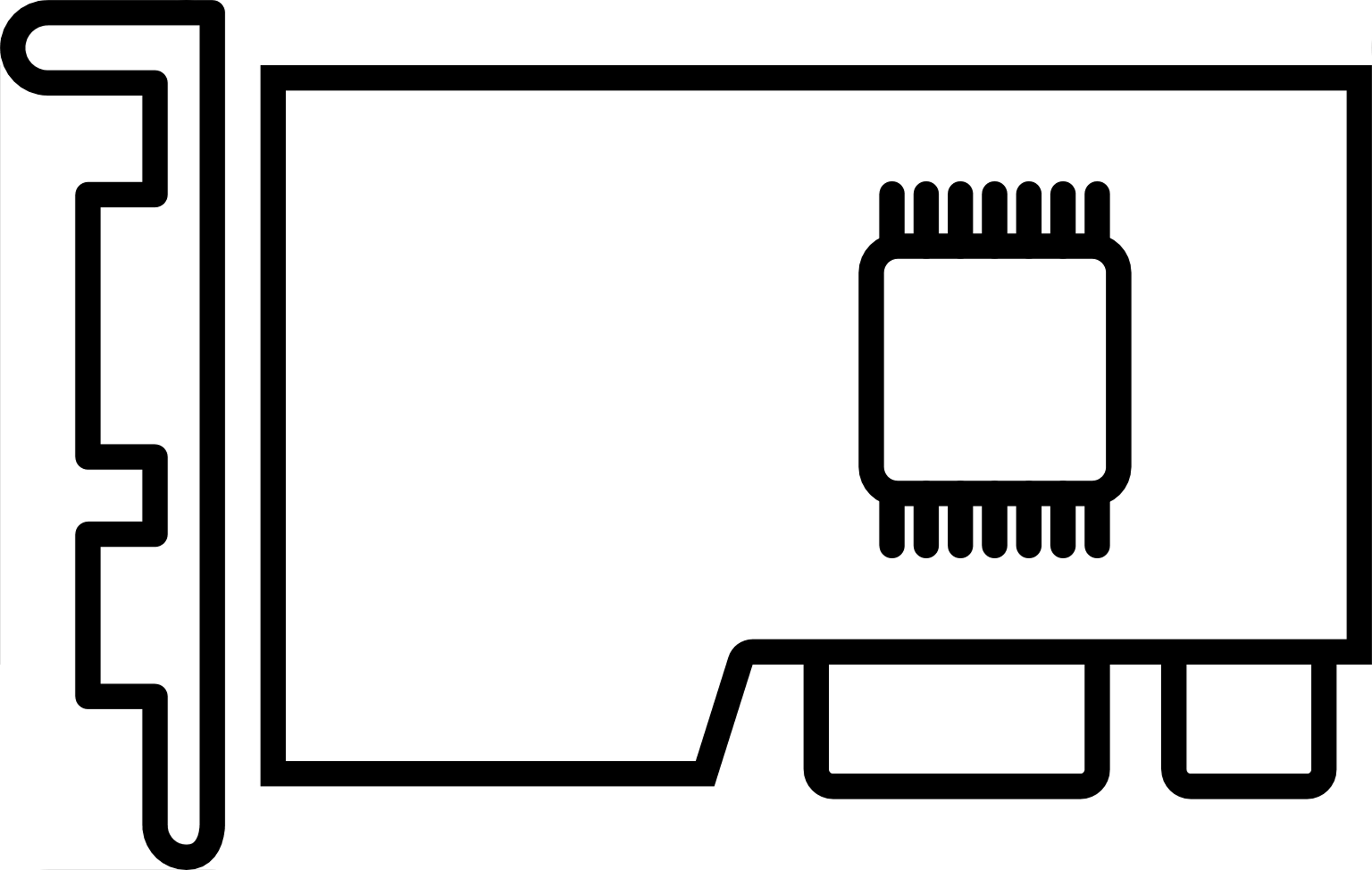 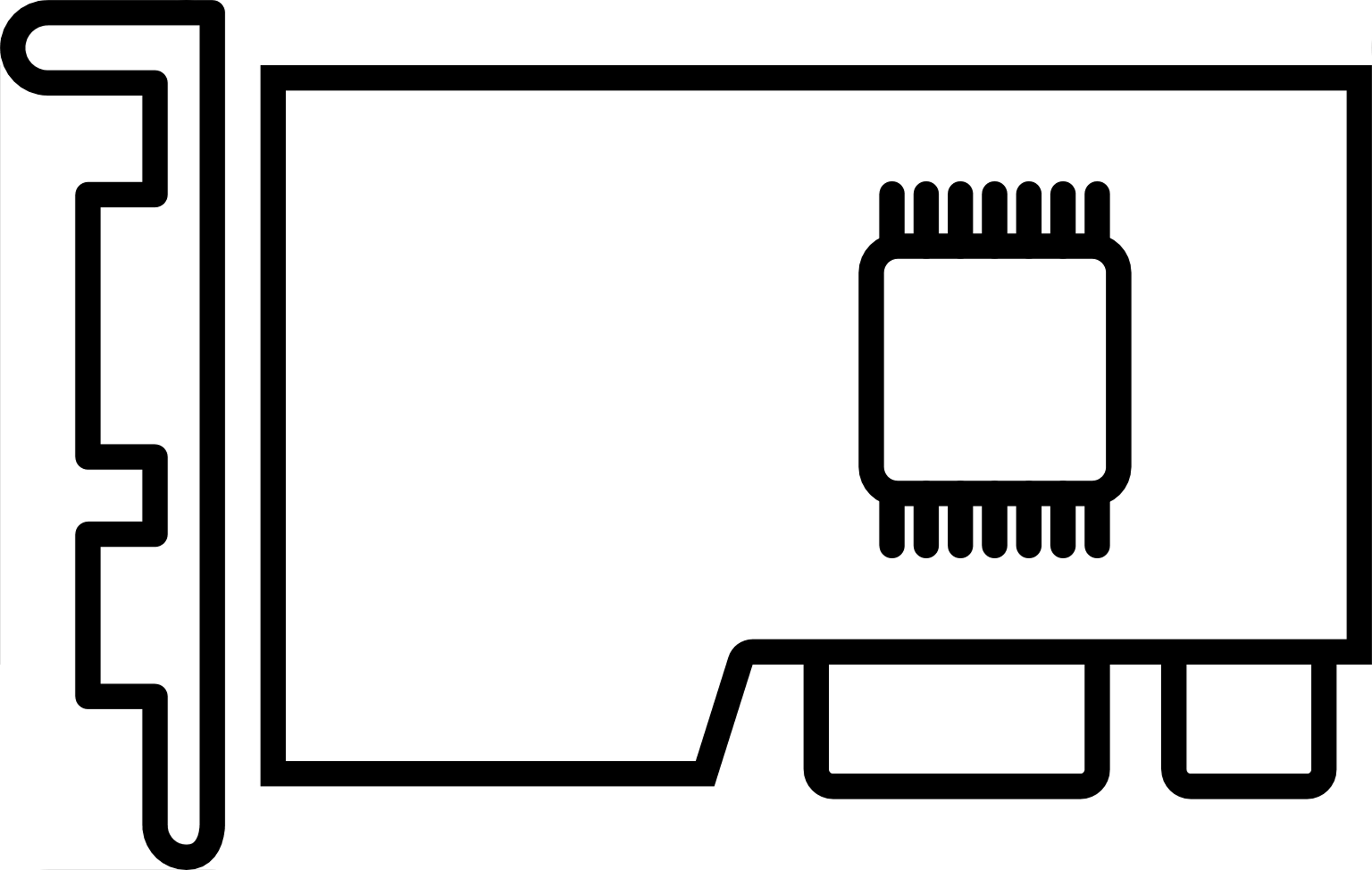 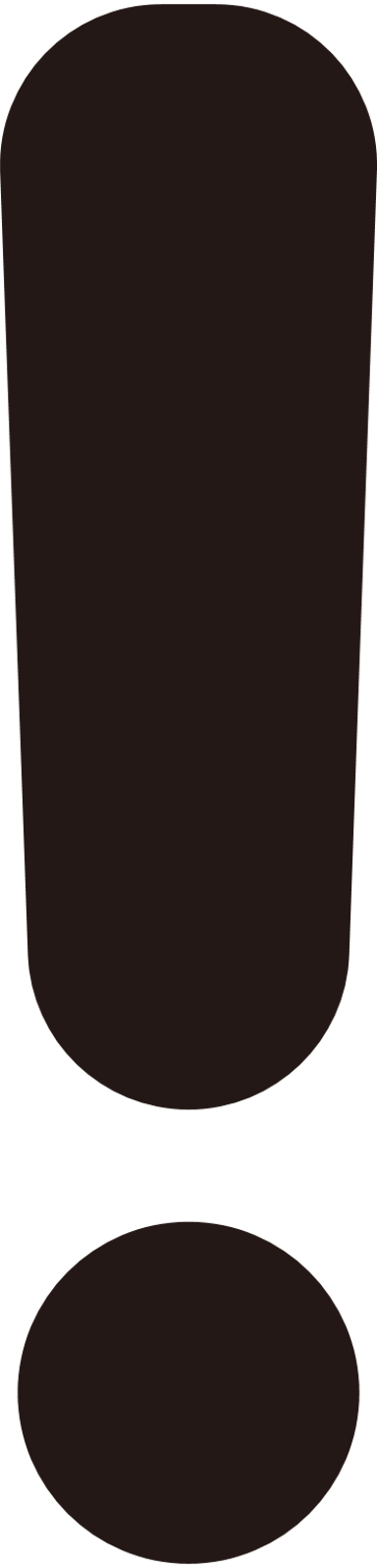 eth1
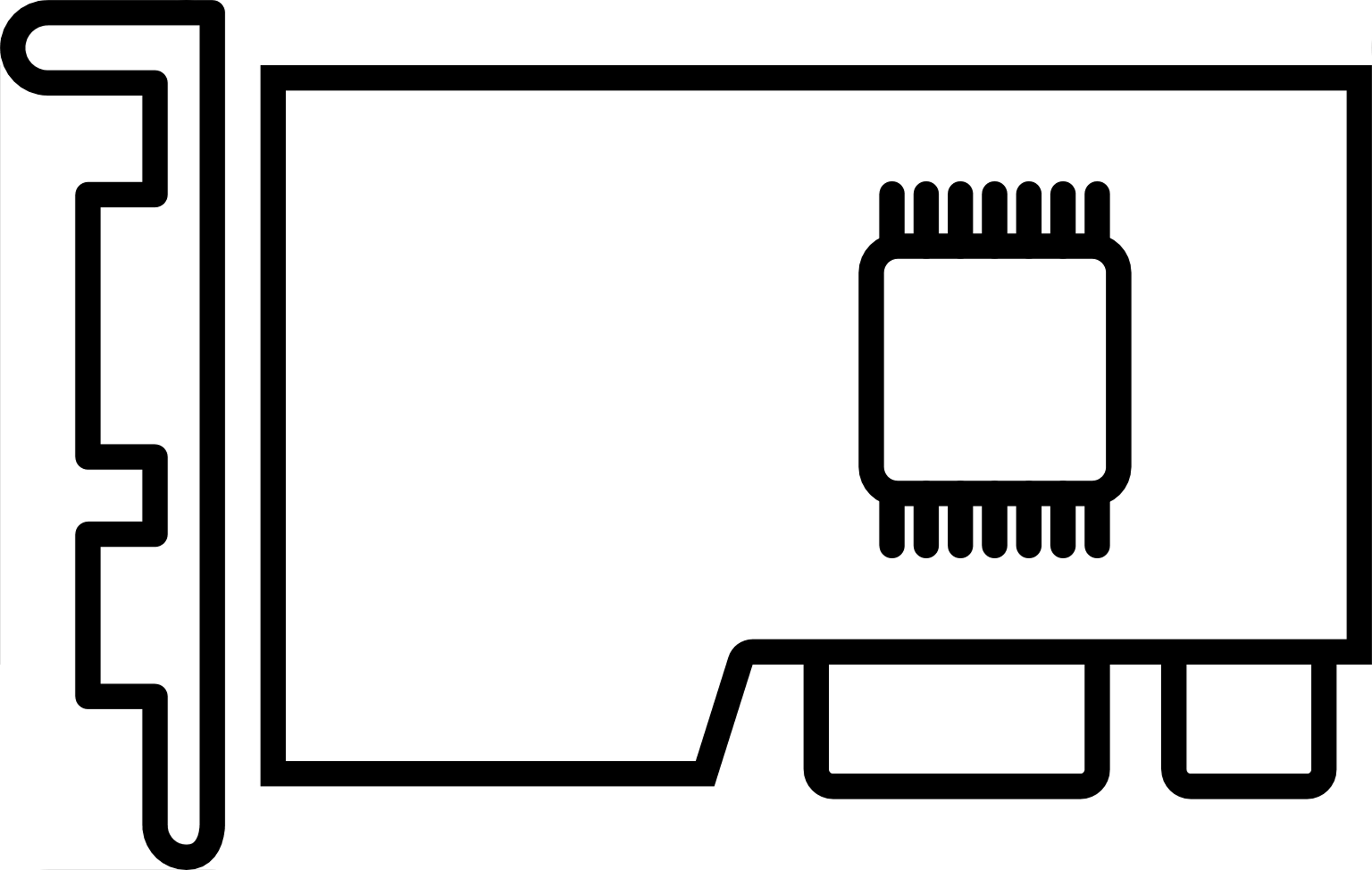 NAS B
NAS A
10Gbps
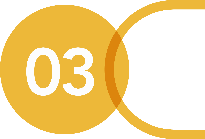 When eth0 disconnected then the job fails
Even NAS A has another active physical network port, still can not failover
Intelligent network optimization focus on Dedup Job to improve the behavior of HBS 3 transmission
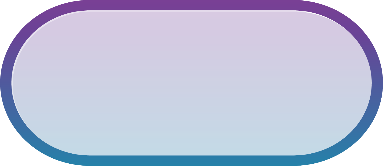 When job started, HBS 3 job engine ask for the best physical network port And the Intelligent Network Analyzer provide the best physical network path
HBS 3 Intelligent Network Analyzer
When NAS A eth1 disconnected, the backup flow will failover to eth 0 to achieve continue process without interrupt When NAS A eth1 reconnecting, the backup flow will return to the best path eth1
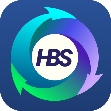 eth0
1 Gbps
10Gbps
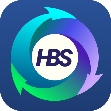 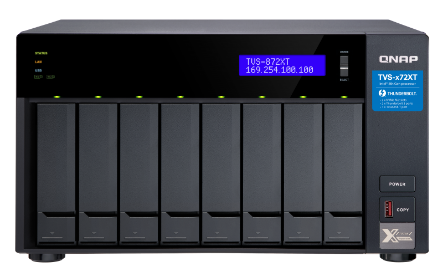 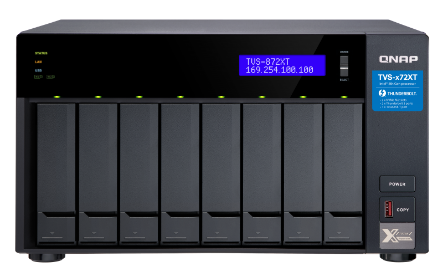 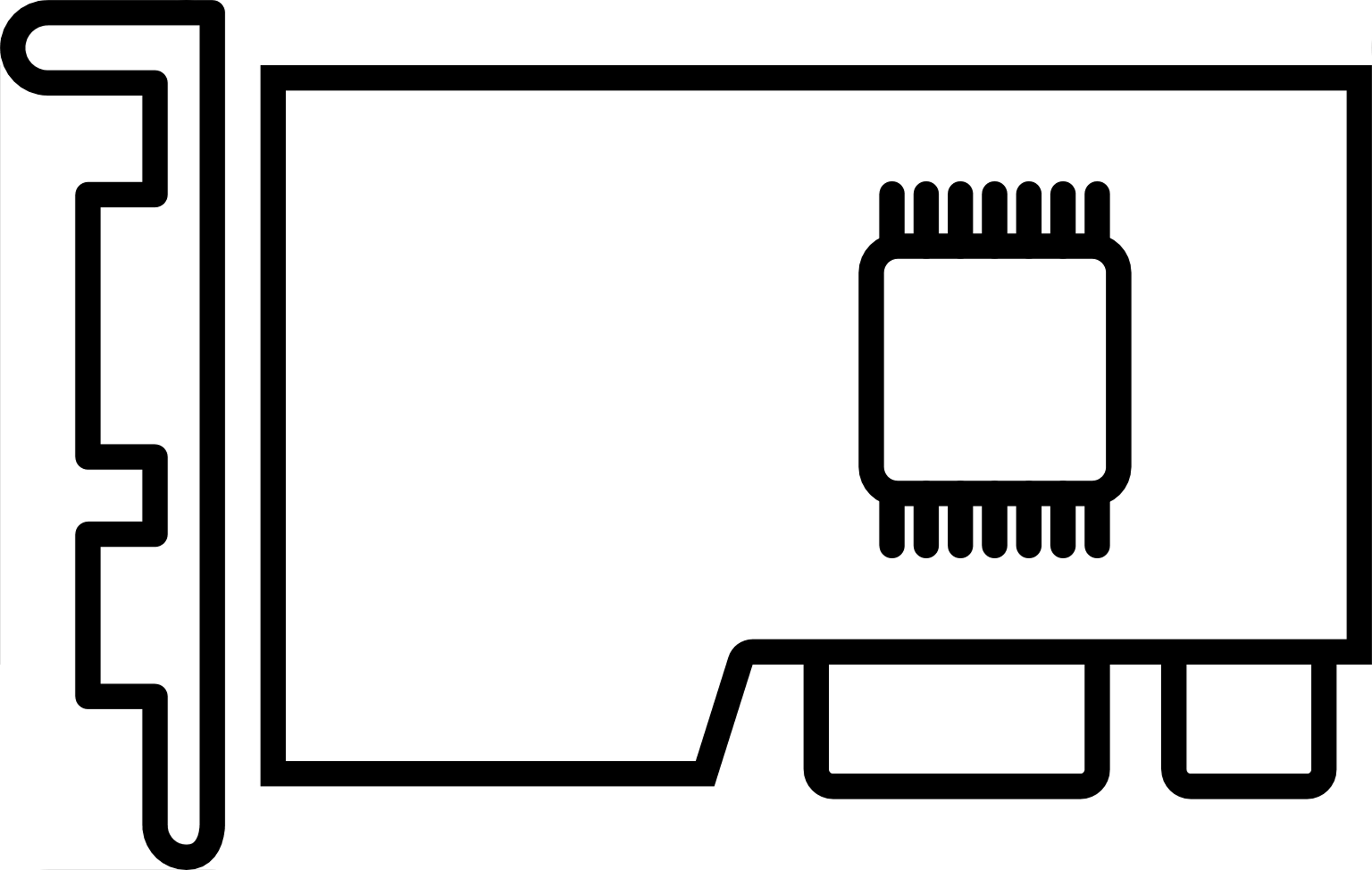 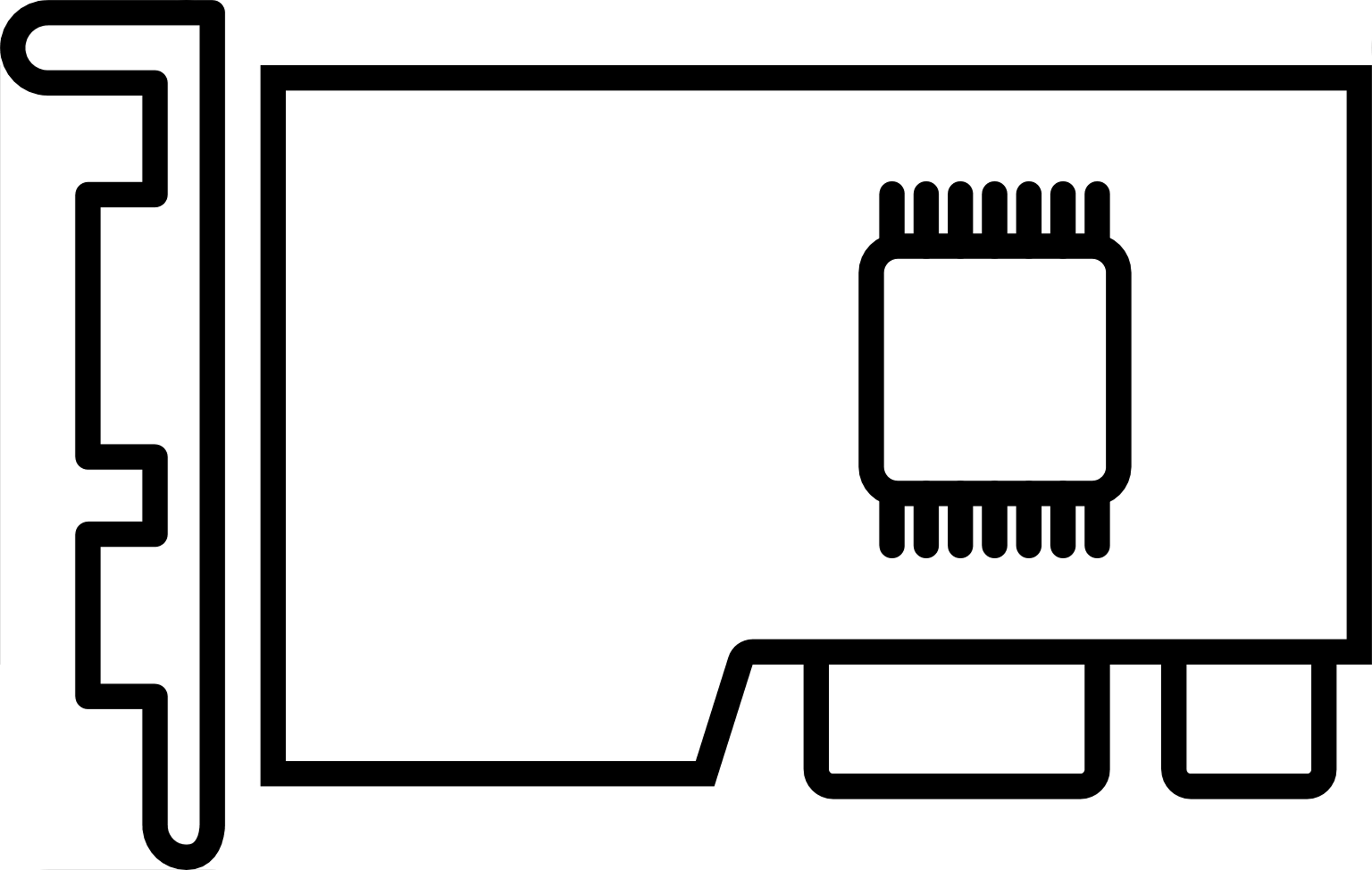 eth1
NAS A
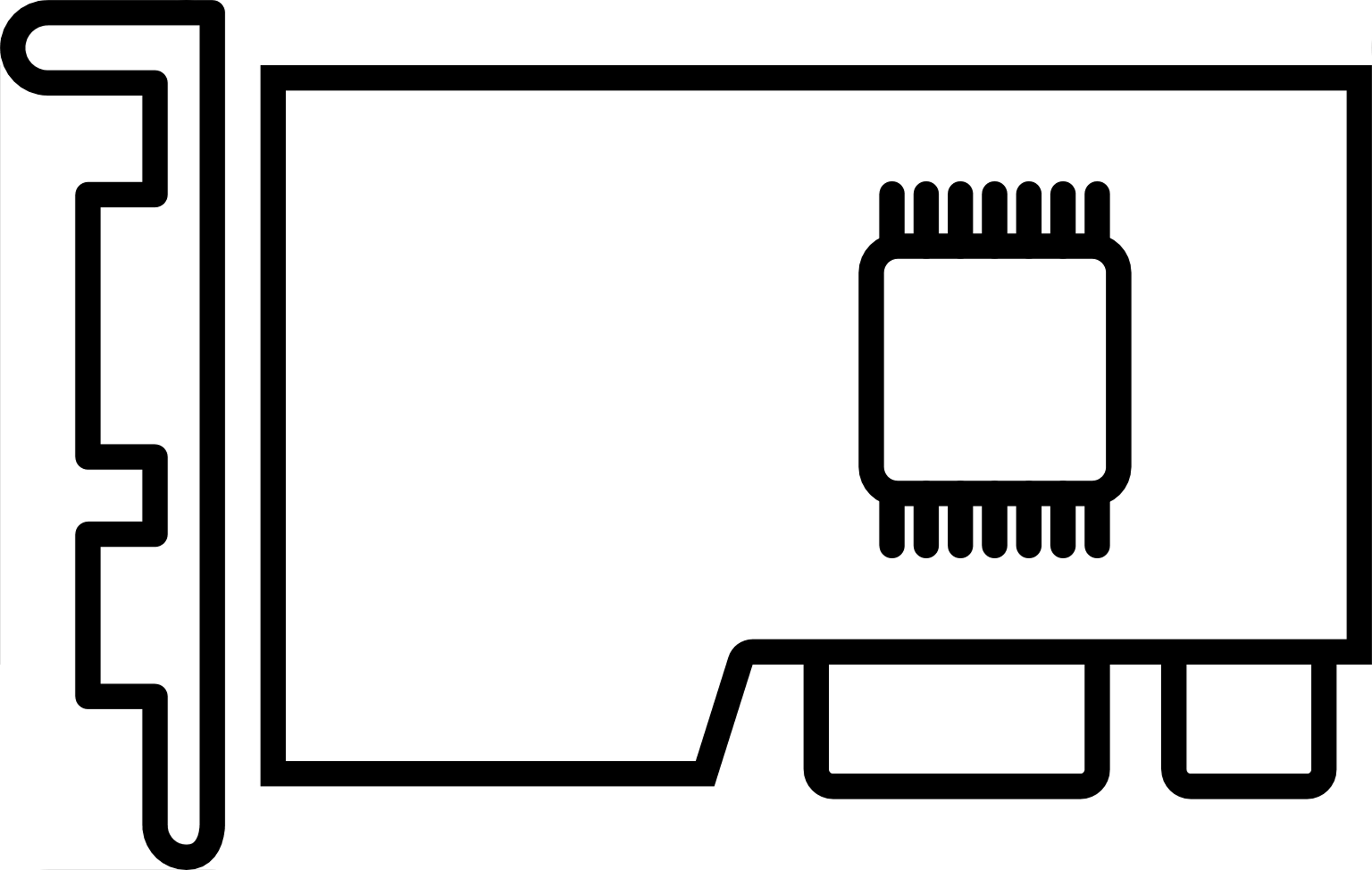 NAS B
10Gbps
The data flow through eth1 from NAS A to remote NAS B
Dedup Job definition ：Backup job(click dedup function)
Intelligent network optimization can also failover on Non-Dedup Job
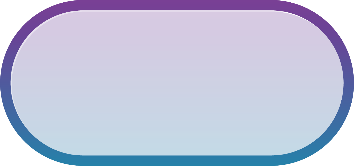 When job started，HBS 3 job engine ask for the best physical network port 
And the Intelligent Network Analyzer provide the best physical network path
HBS 3 Intelligent Network Analyzer
When eth1 disconnected, the backup flow will failover to eth0 to achieve continue process without interrupt
eth0
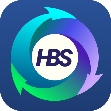 FTP Rsync
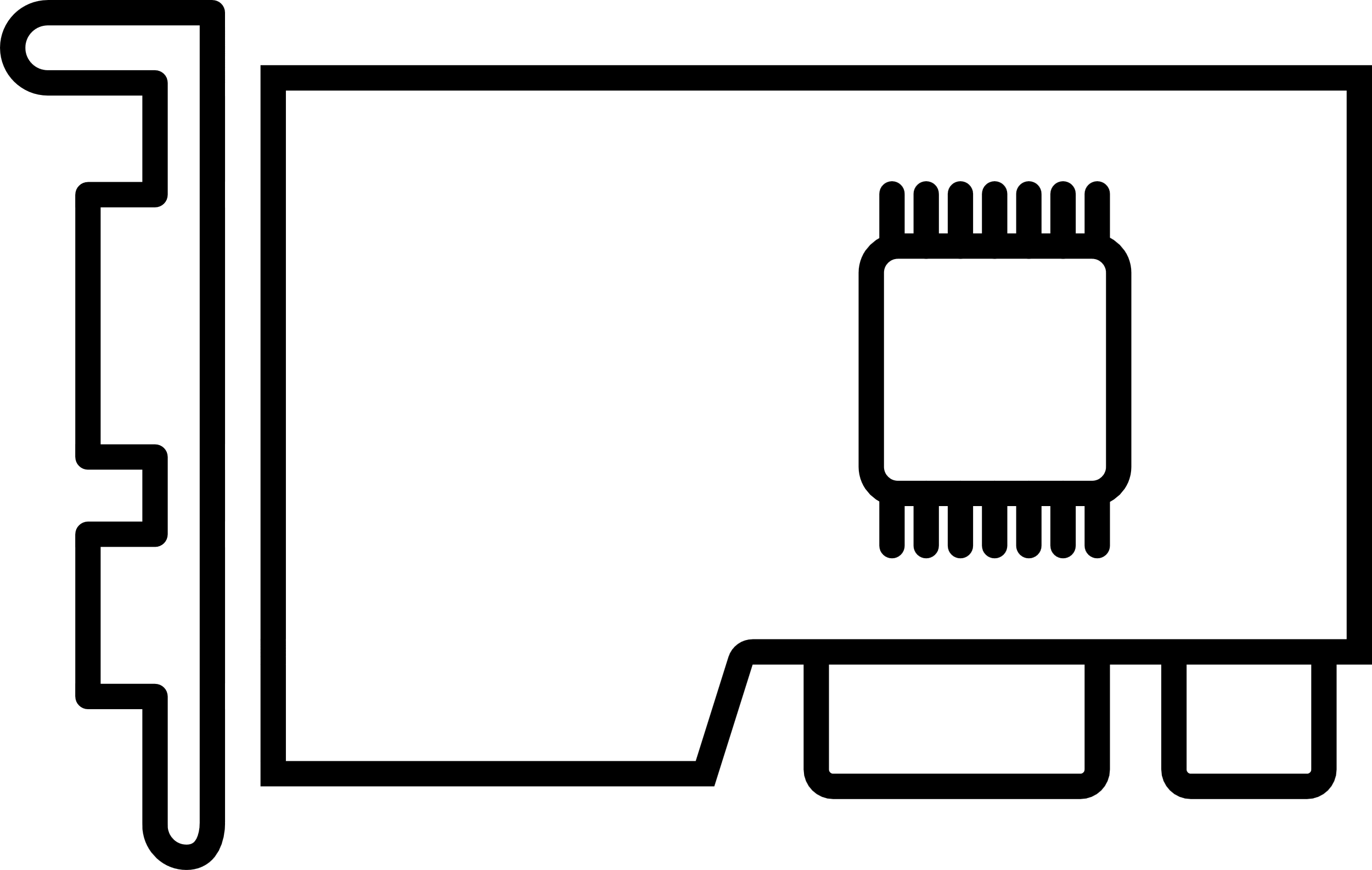 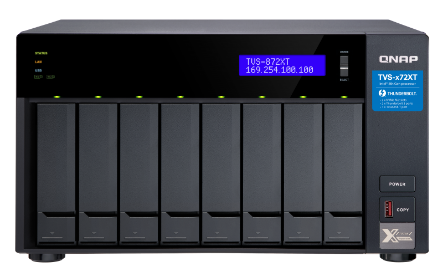 1 Gbps
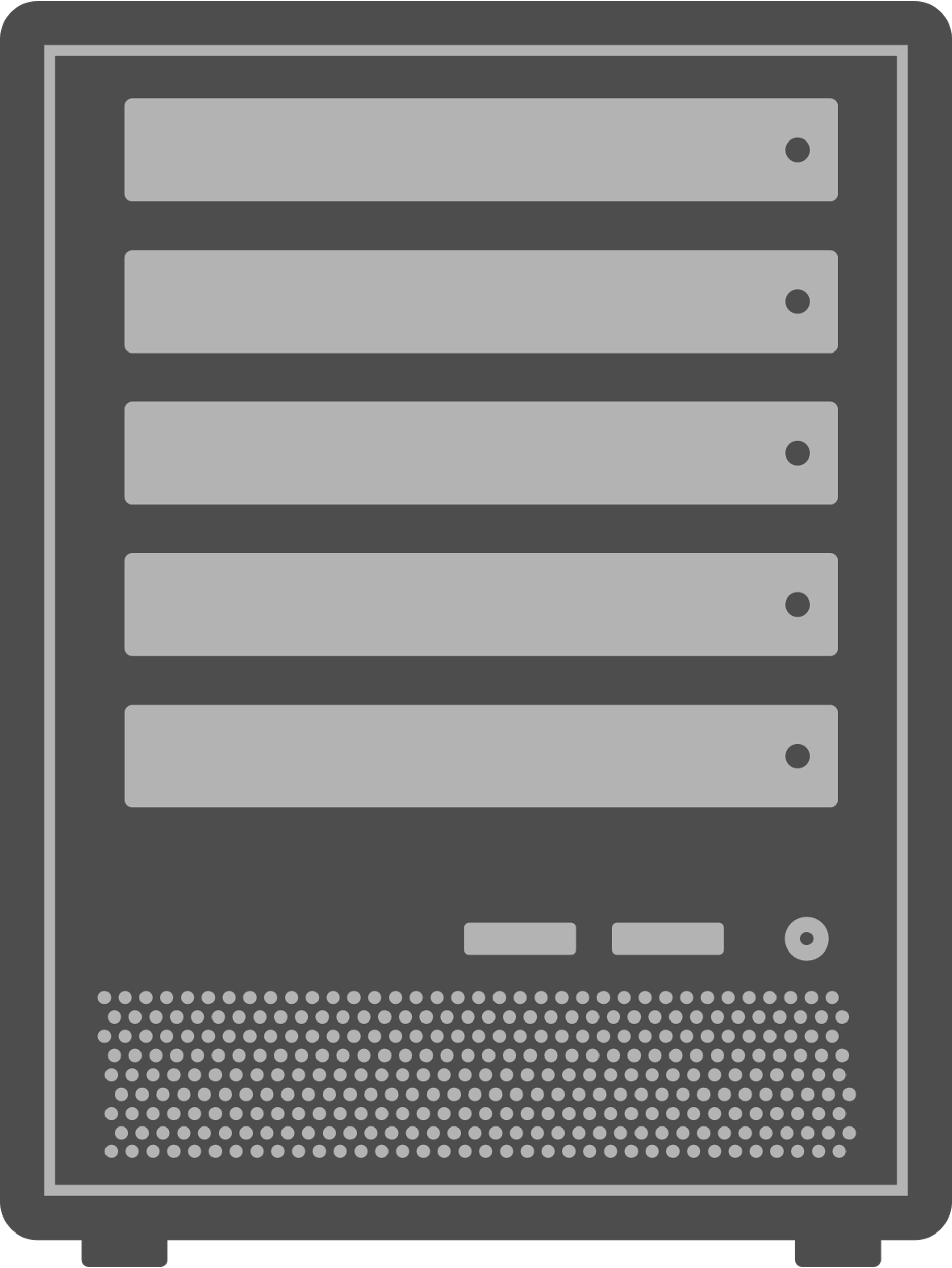 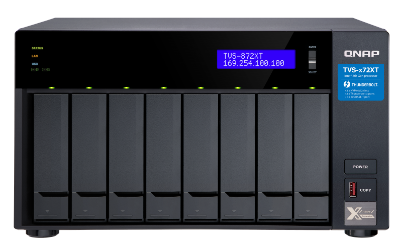 eth1
NAS A
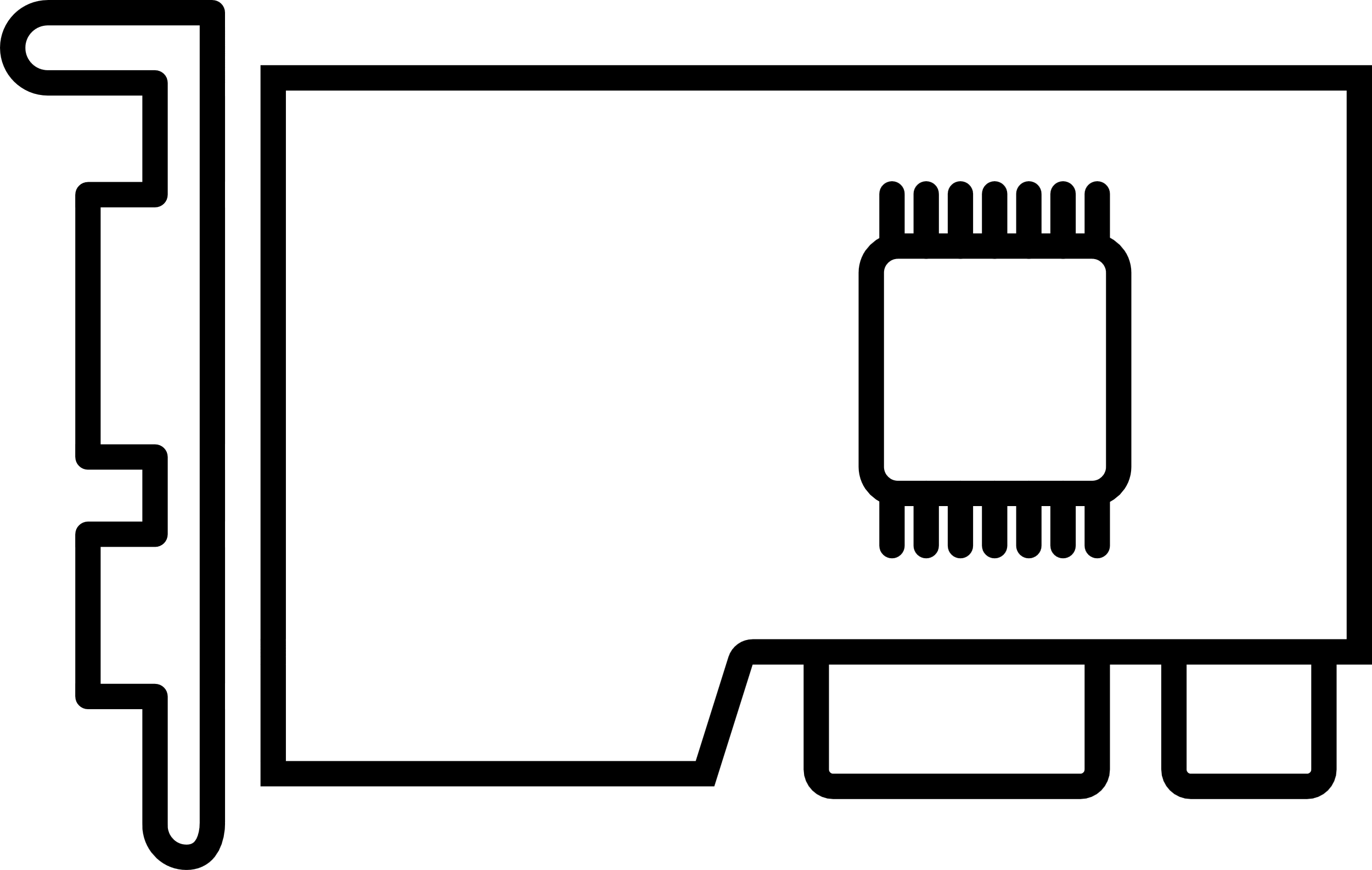 The data flow through eth1 to remote server
10Gbps
Non-Dedup Job definition ：Backup job(without click dedup function), One-way sync, Active sync, Two-way sync
You can also assign physical network port manually
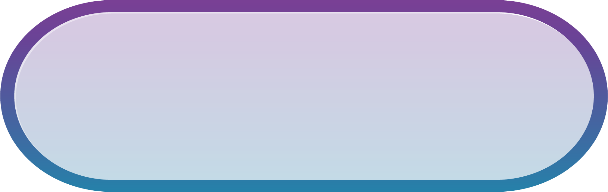 The default gateway will be chosen by using 1Gbps port, but you can assign other physical network port in HBS 3
Default Gateway: eth0
HBS 3 assigned by manually: eth1
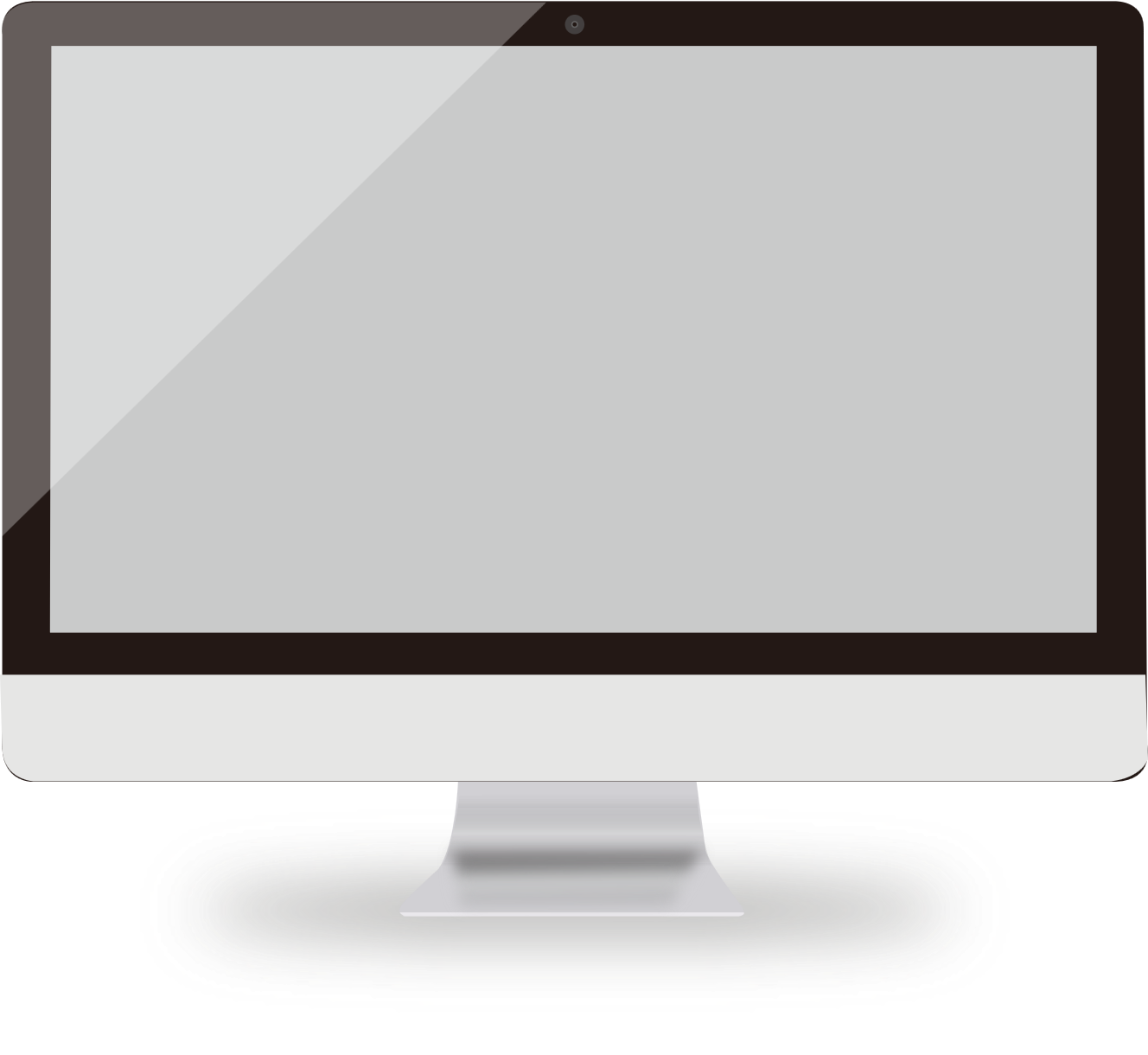 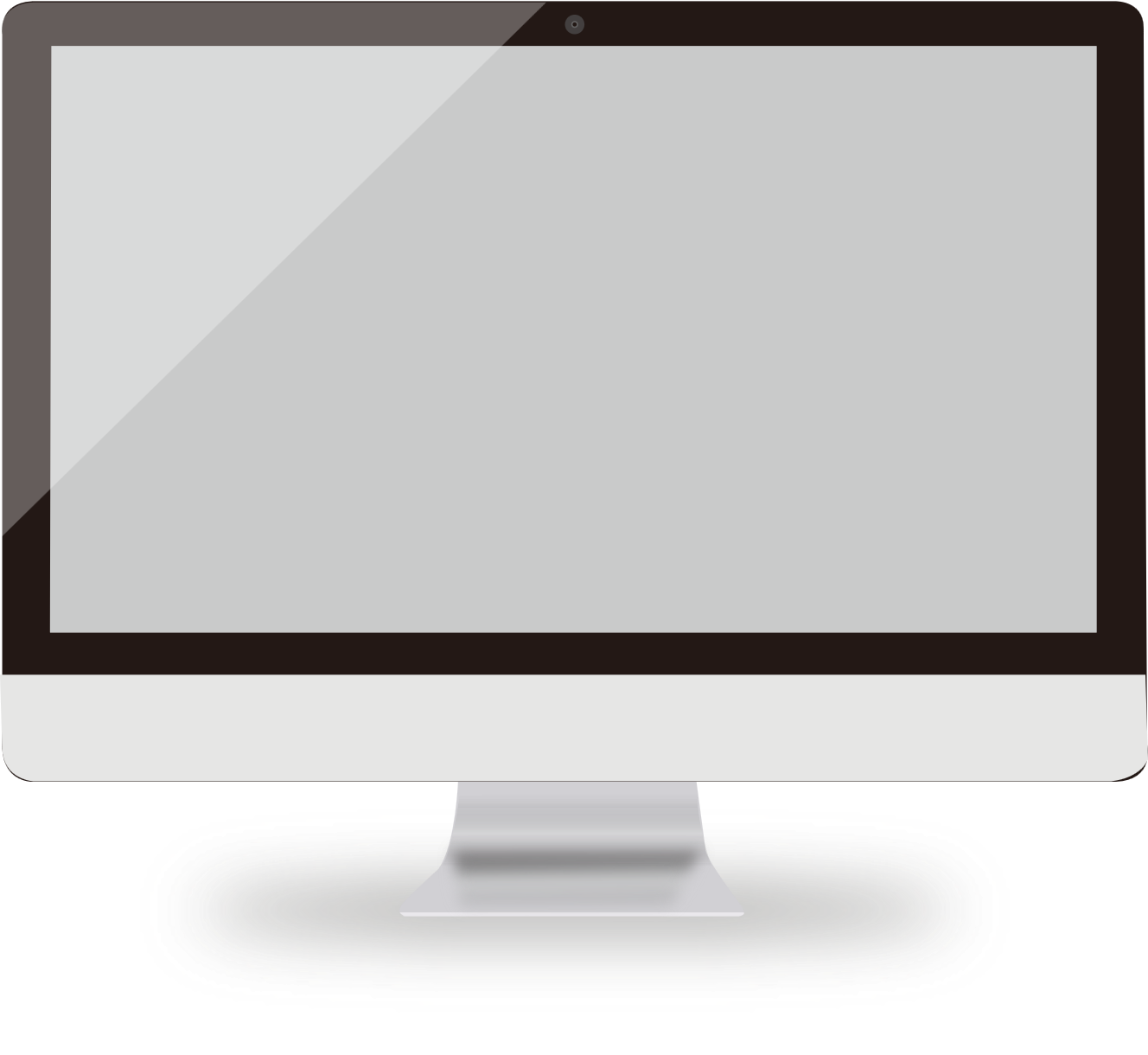 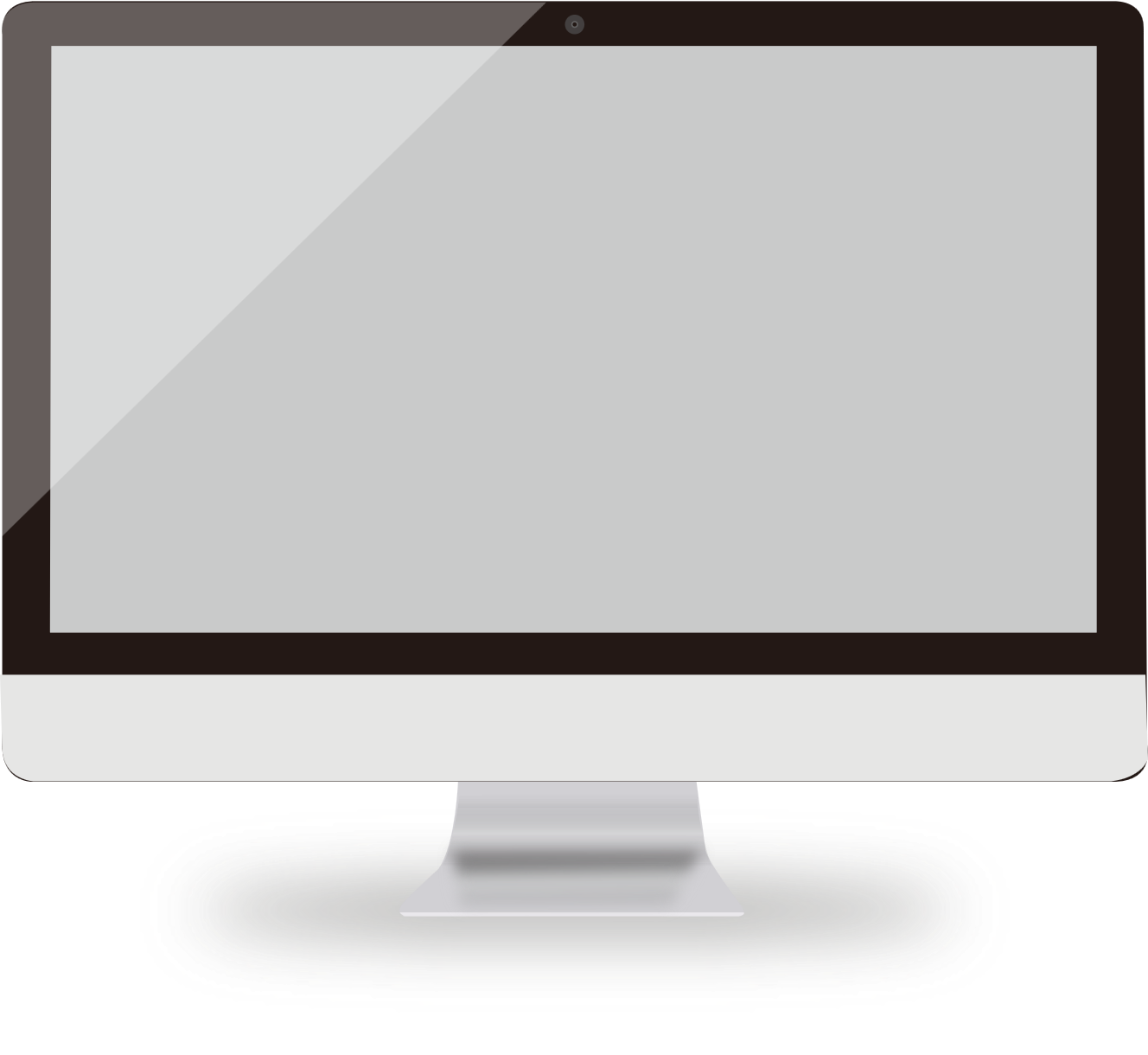 172.17.20.117
eth0
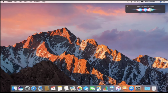 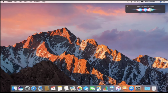 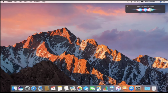 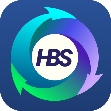 CIFS/SMB
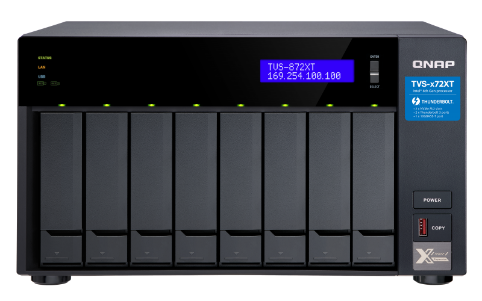 1 Gbps
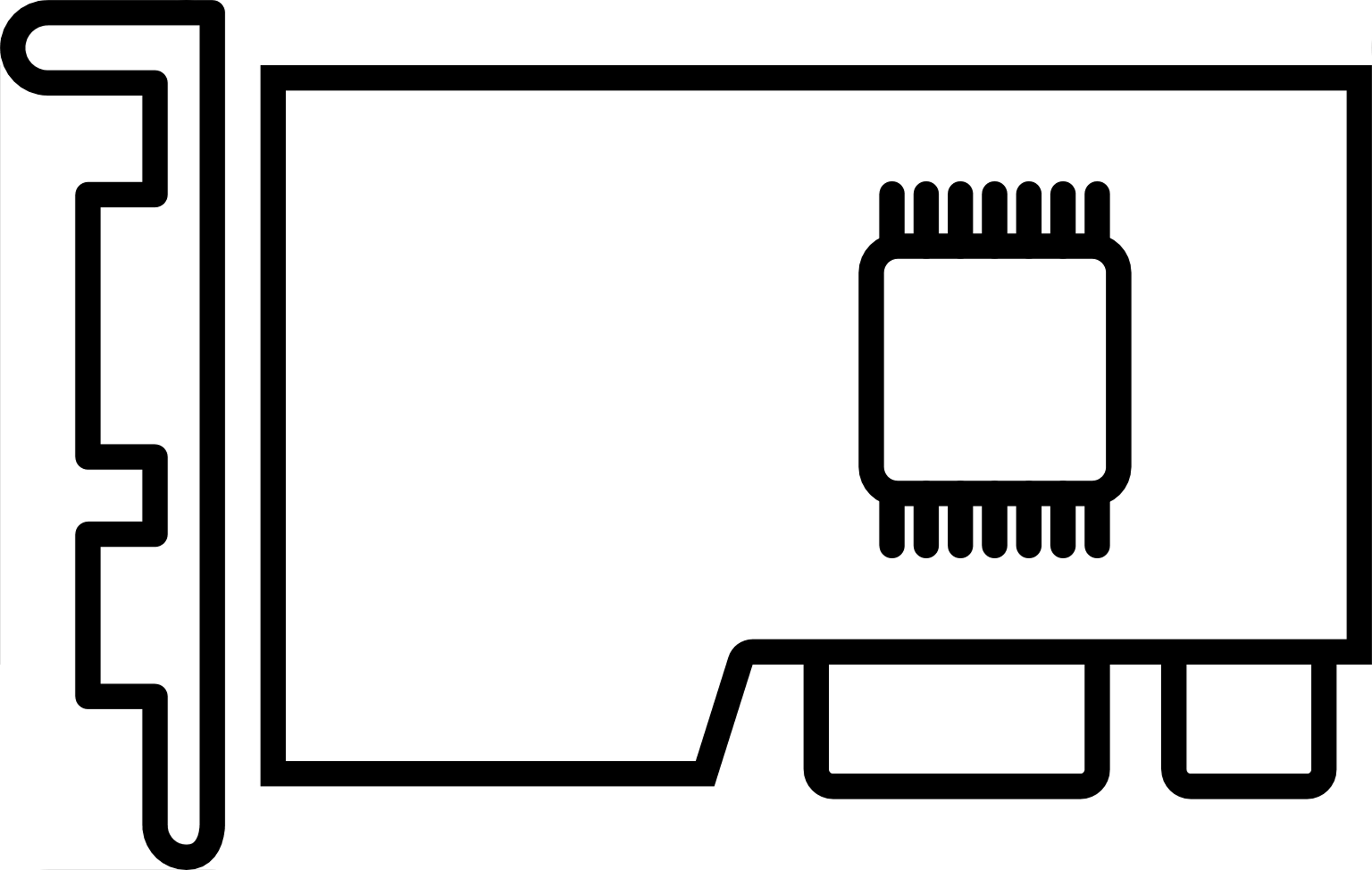 172.17.20.12
eth1
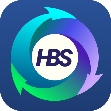 HBS3 RTRR, Rsync, FTP
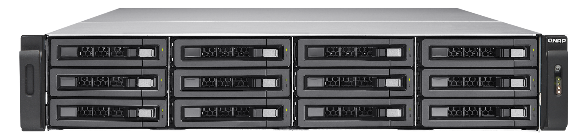 10Gbps
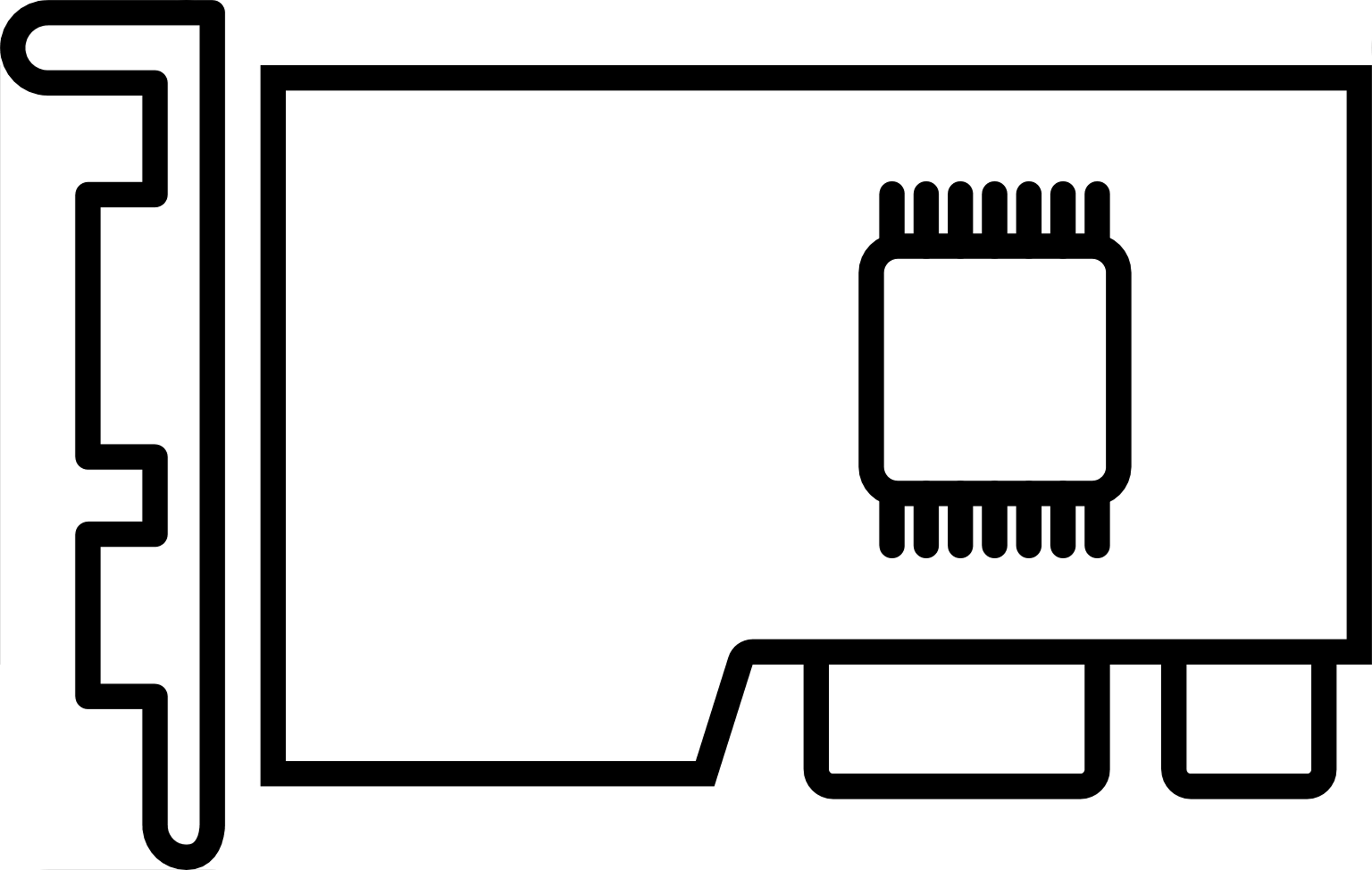 Intelligent network optimization
Hundred of Terabyte data transmit to cloud is time consuming
Big data transmission may take weeks or months by using backup software only.
For example：100TB data to cloud, upload speed is 20MB/s, it proximately take 58 days to finish.
Backup/Sync
Software
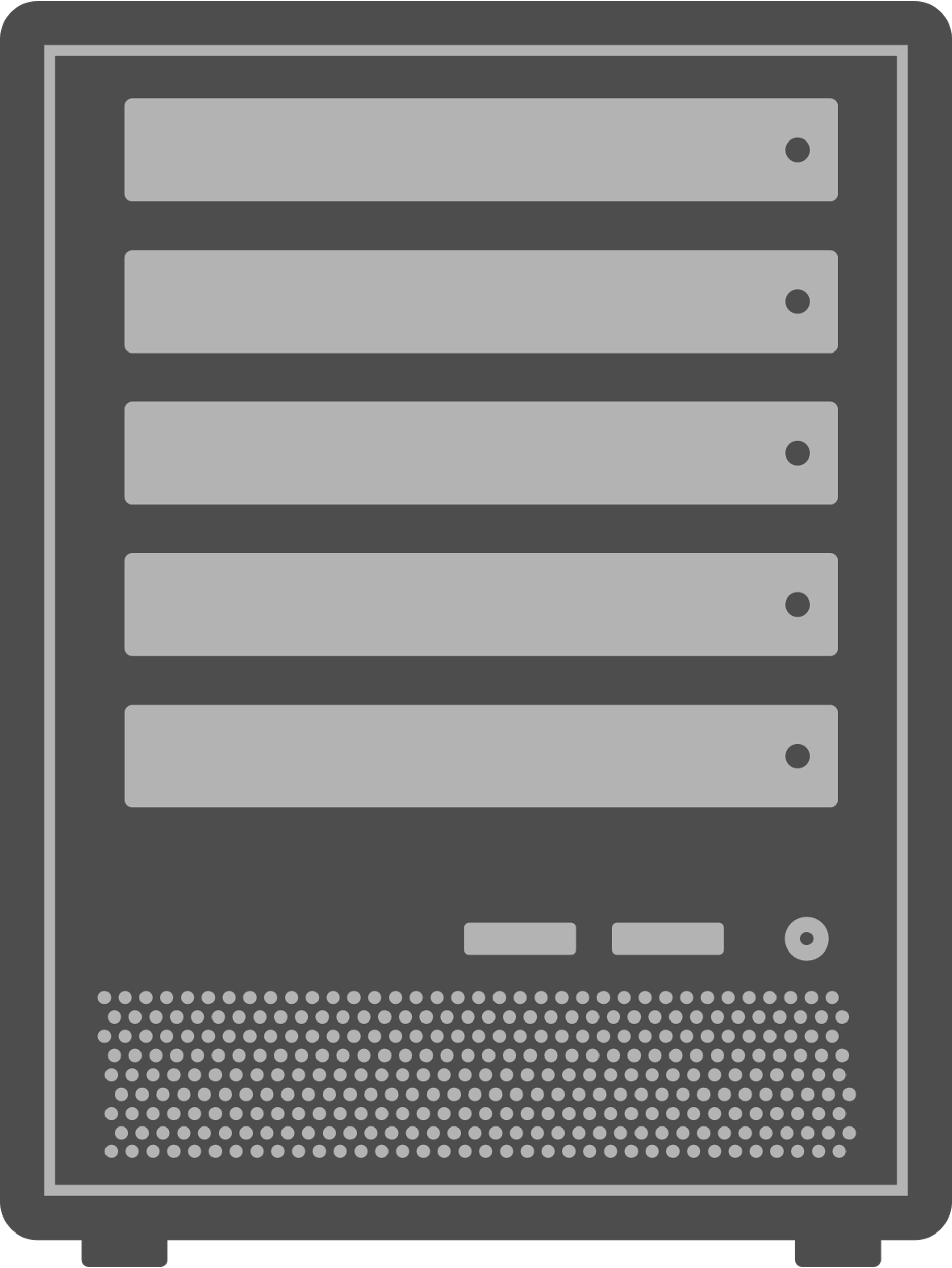 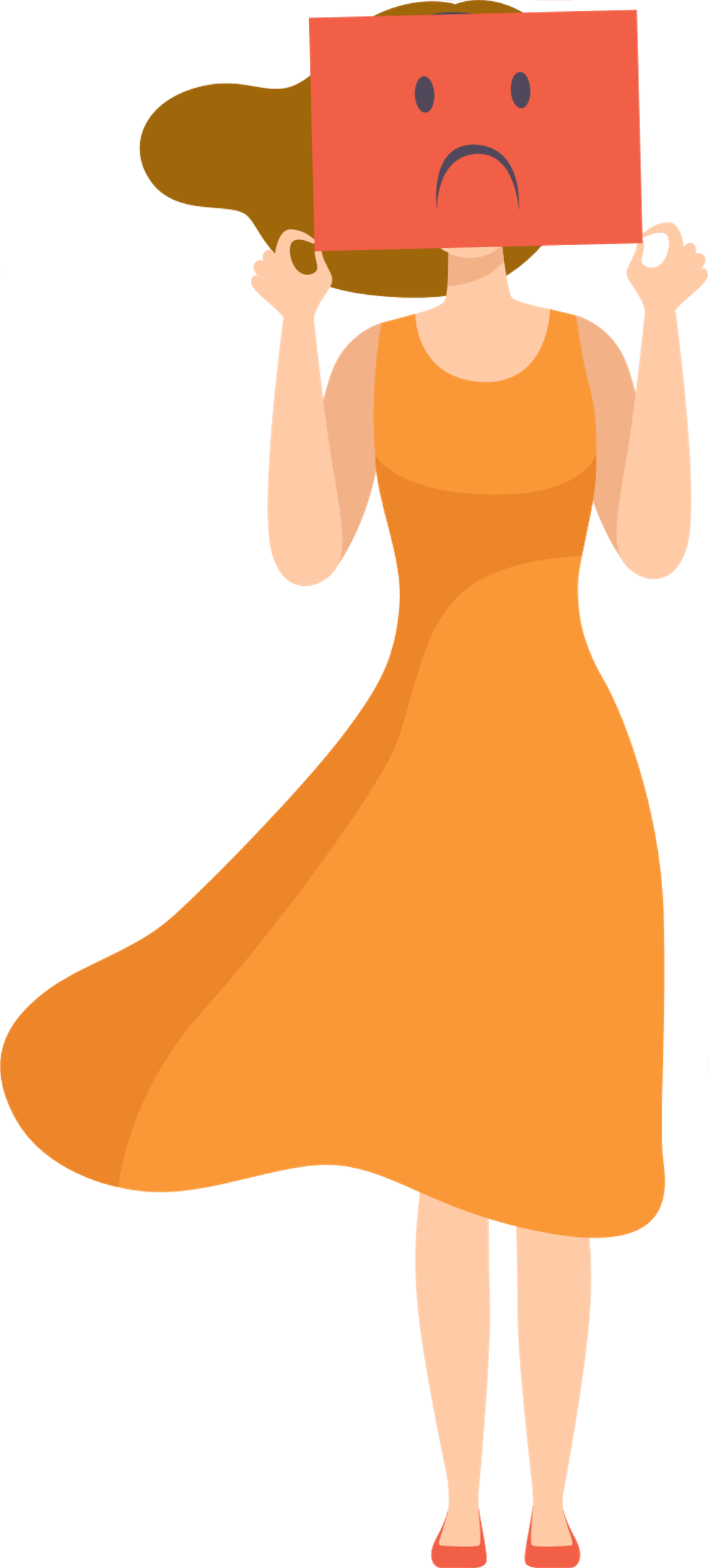 20MB/s
Daily increment
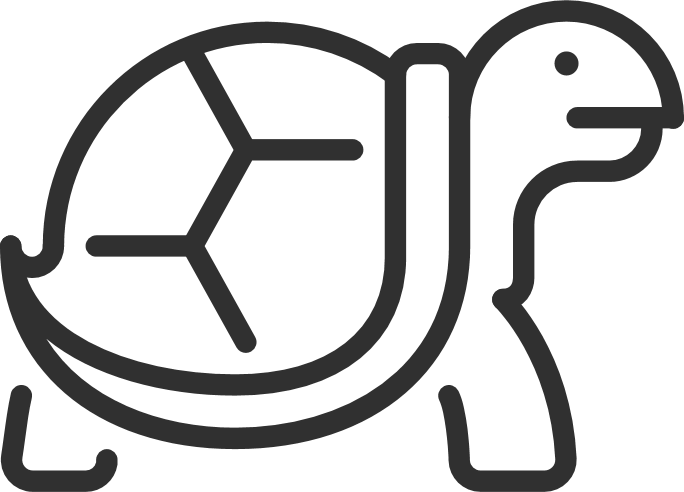 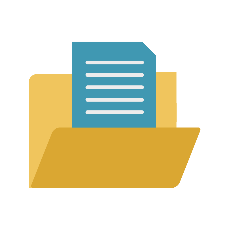 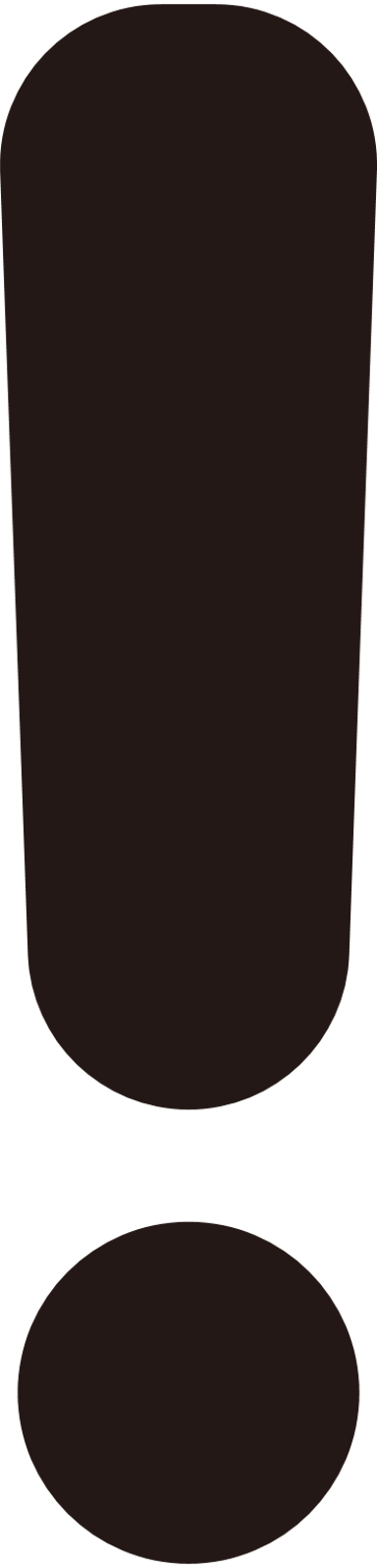 Daily increment
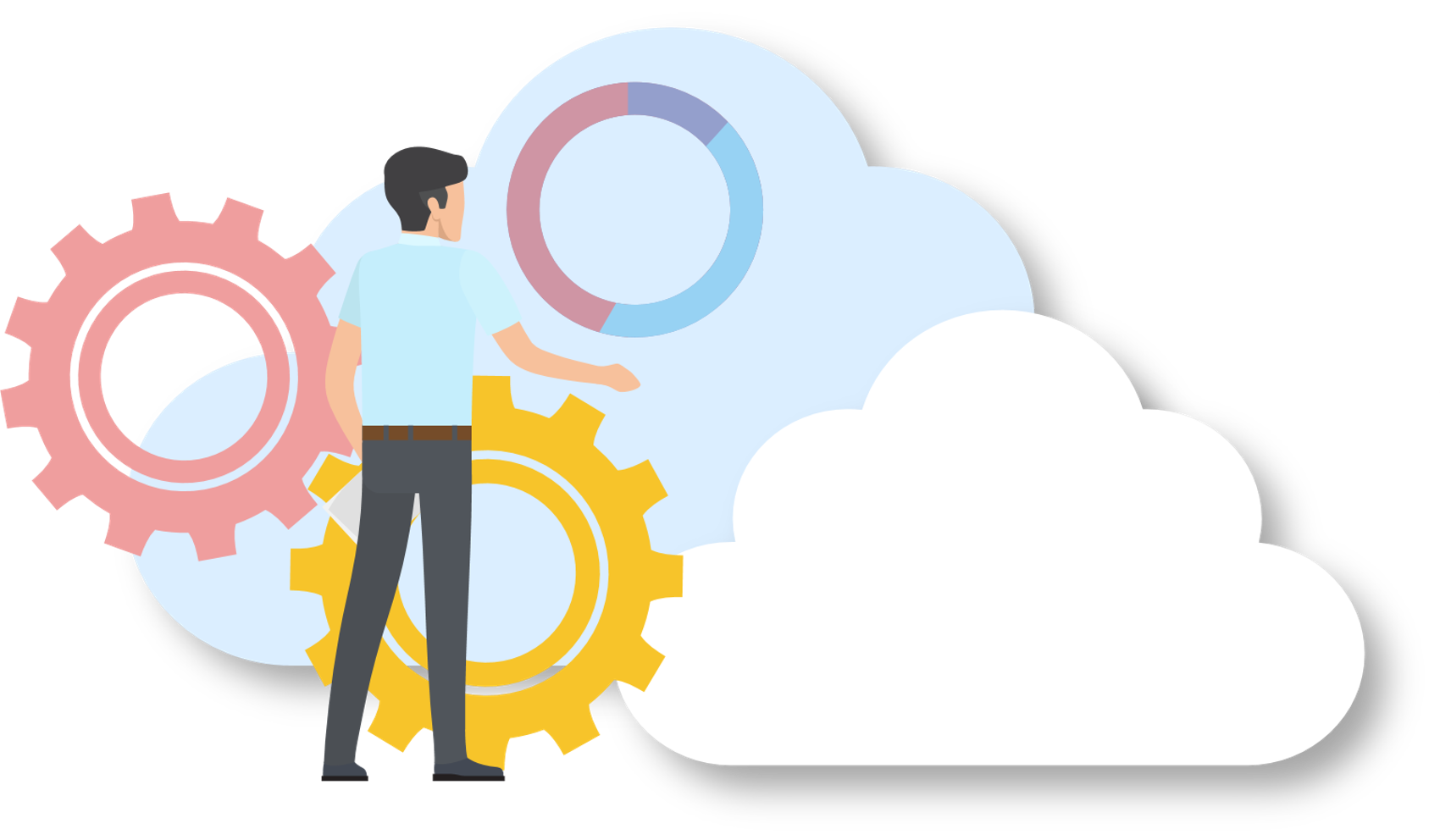 Transmission time：58 + ? days
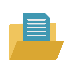 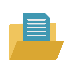 10TB
(Day3)
4TB
(Day2)
100TB
(Day1)
Cloud Service Provider
The incremental backup problem when big data store in physical storage after transport to cloud data center
Store big data into external physical storage after shipping to cloud service provider, it may take two weeks to finish transmission. But the local backup software did not recognize cloud data, thus there has incremental problem.
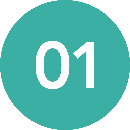 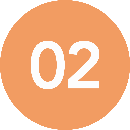 AWS Snowball
Google Transfer appliance
Azure Databox…
Express delivery
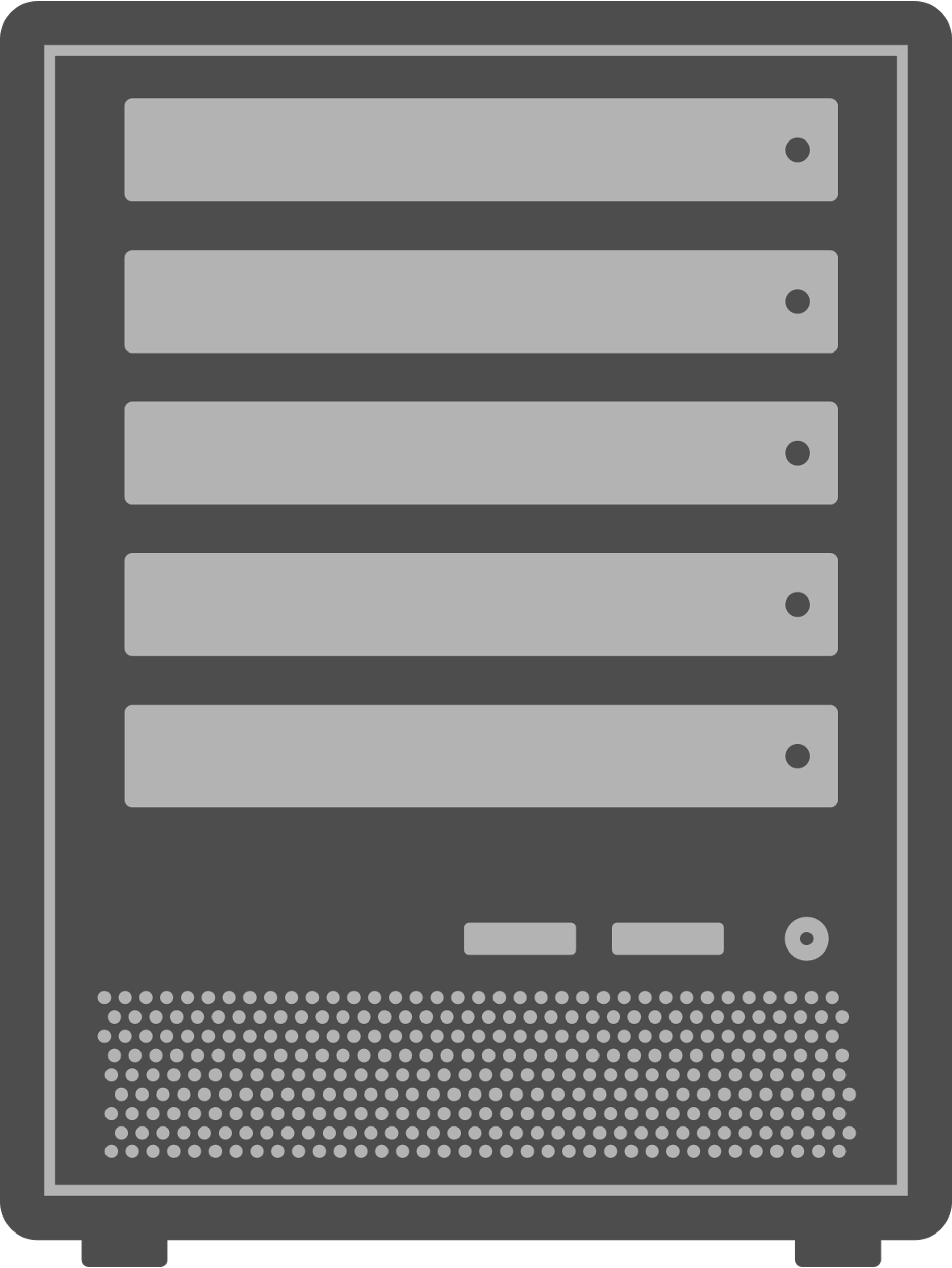 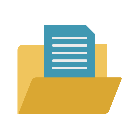 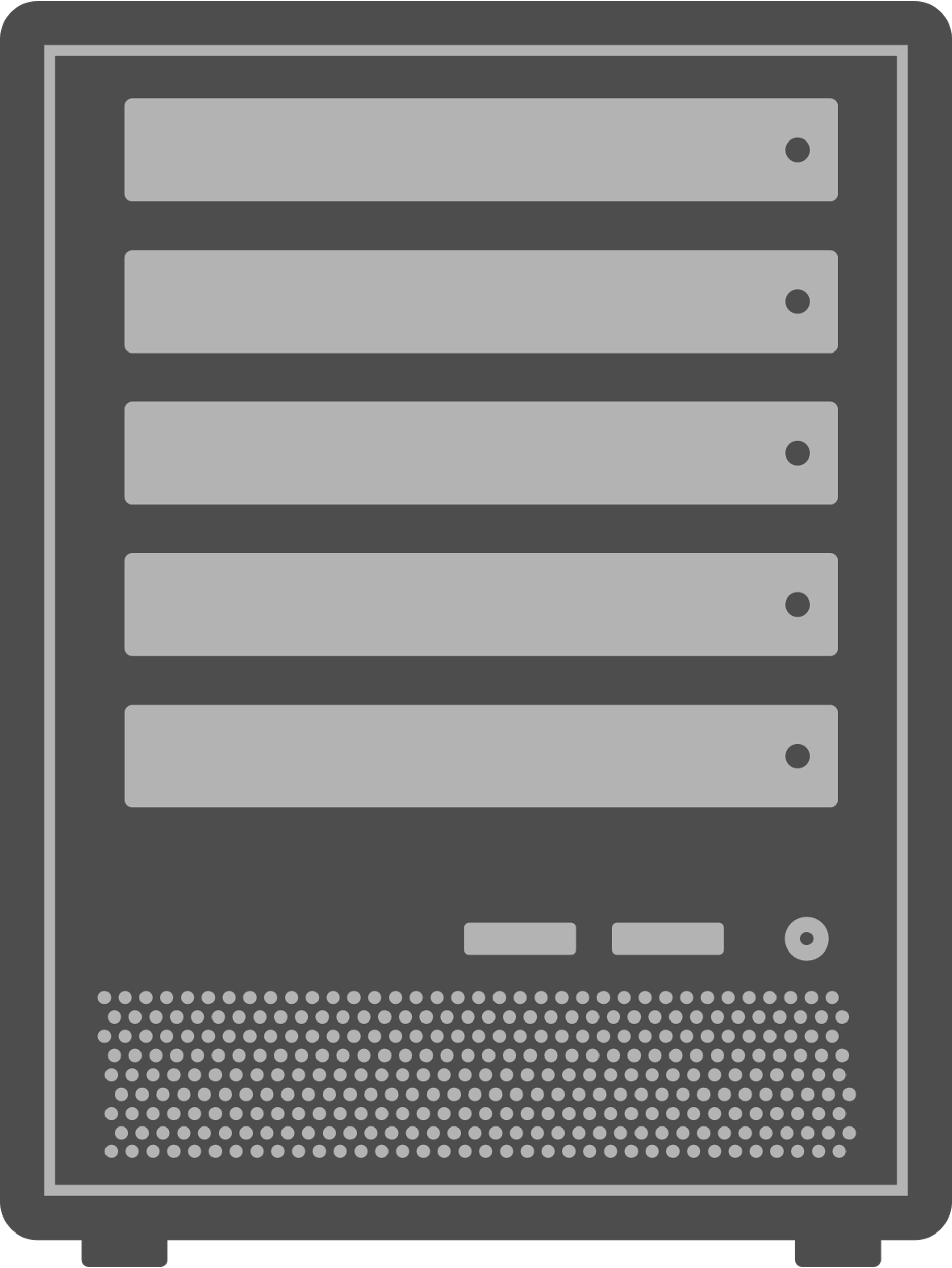 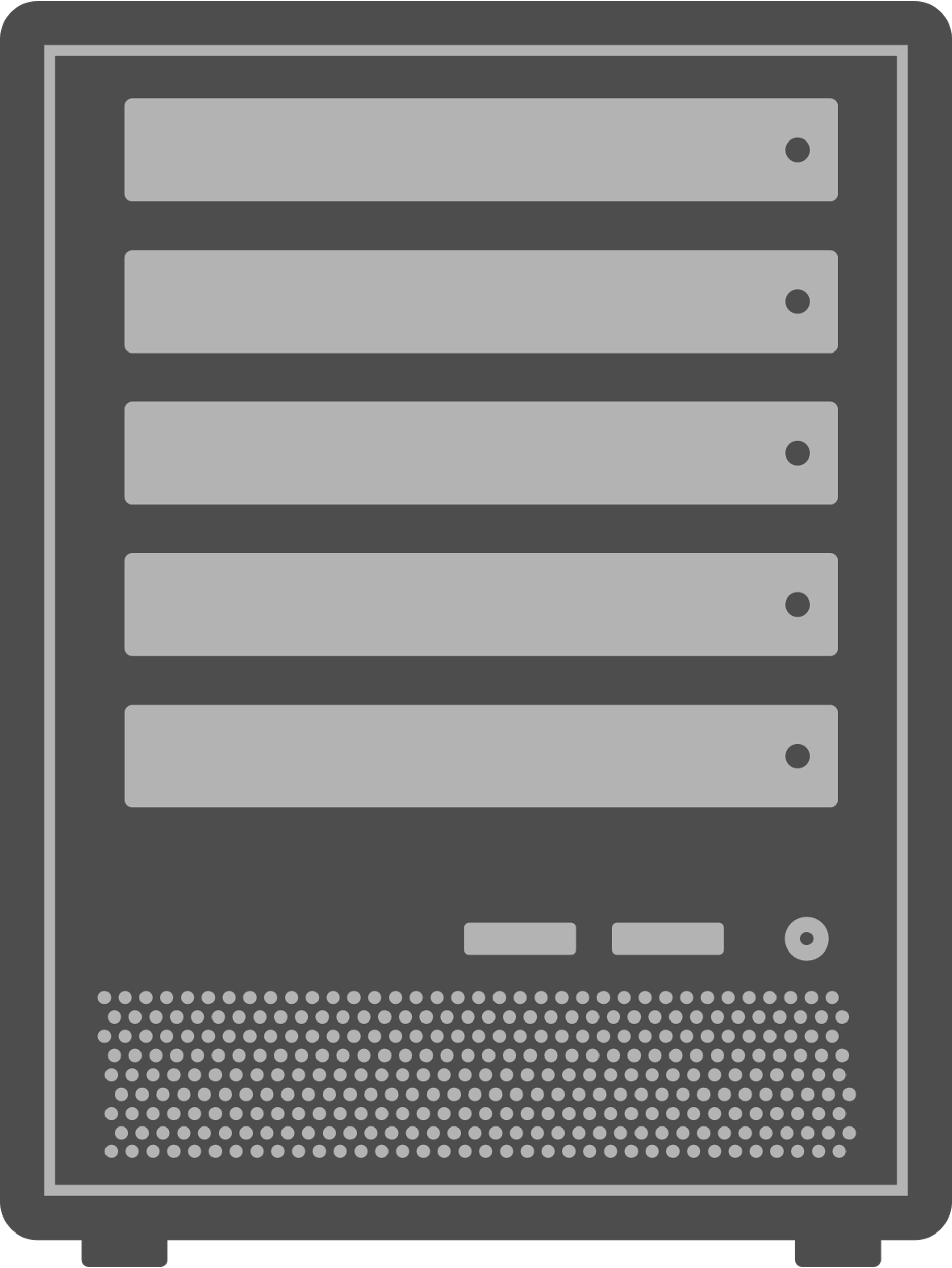 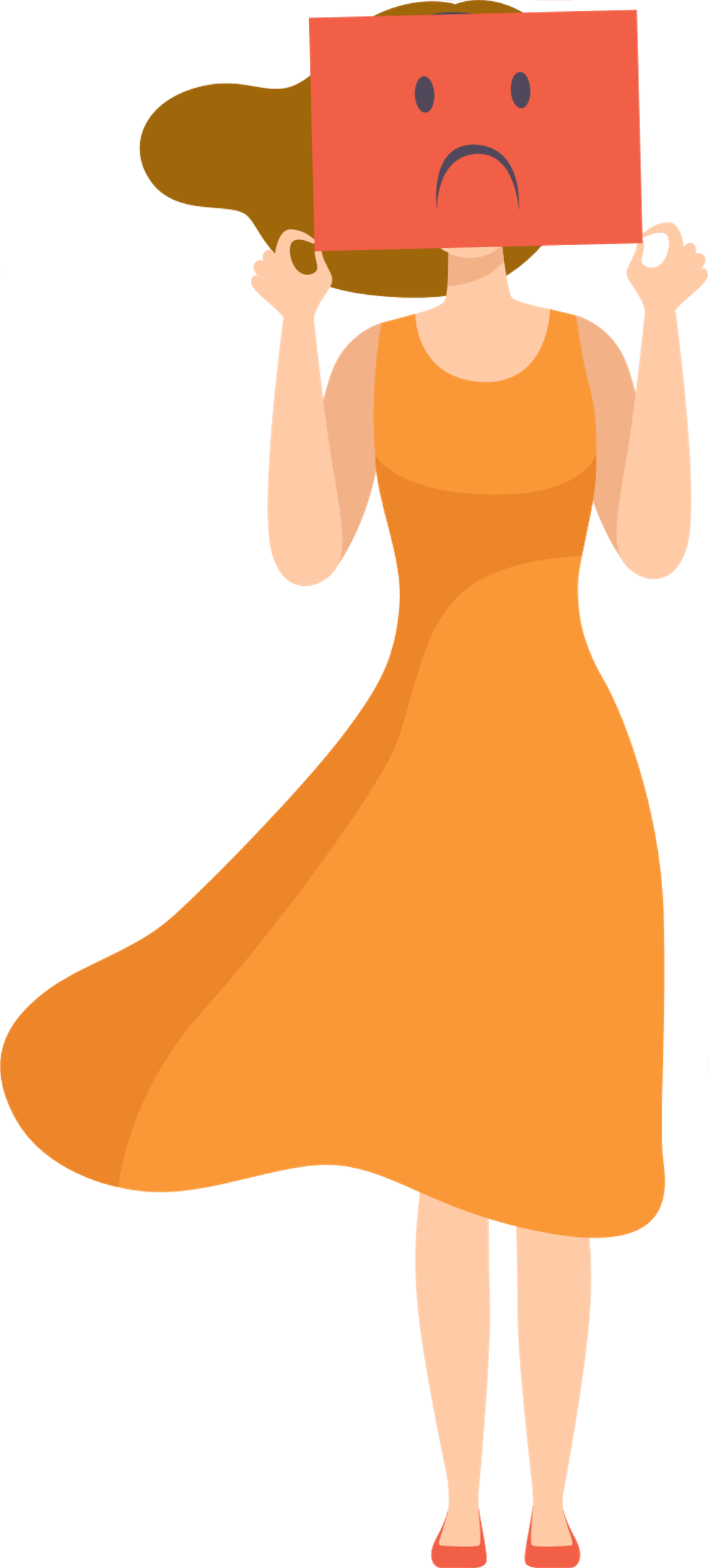 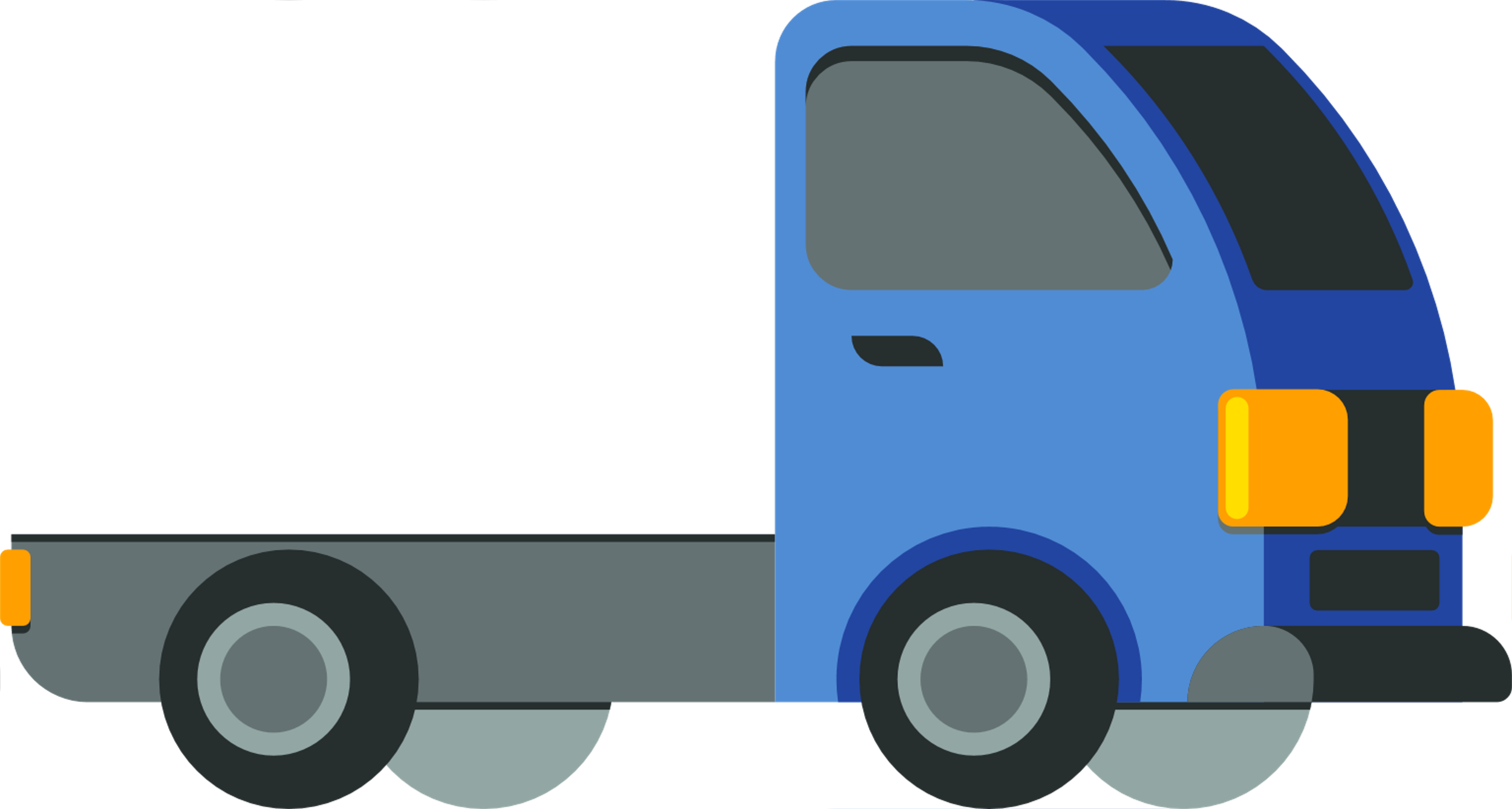 Backup/Sync
Physical storage
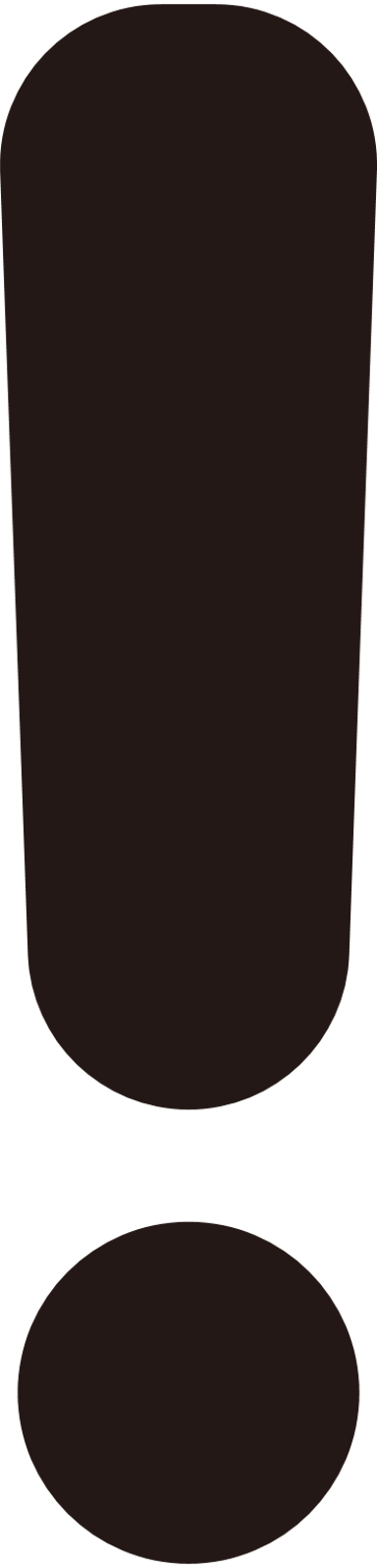 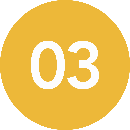 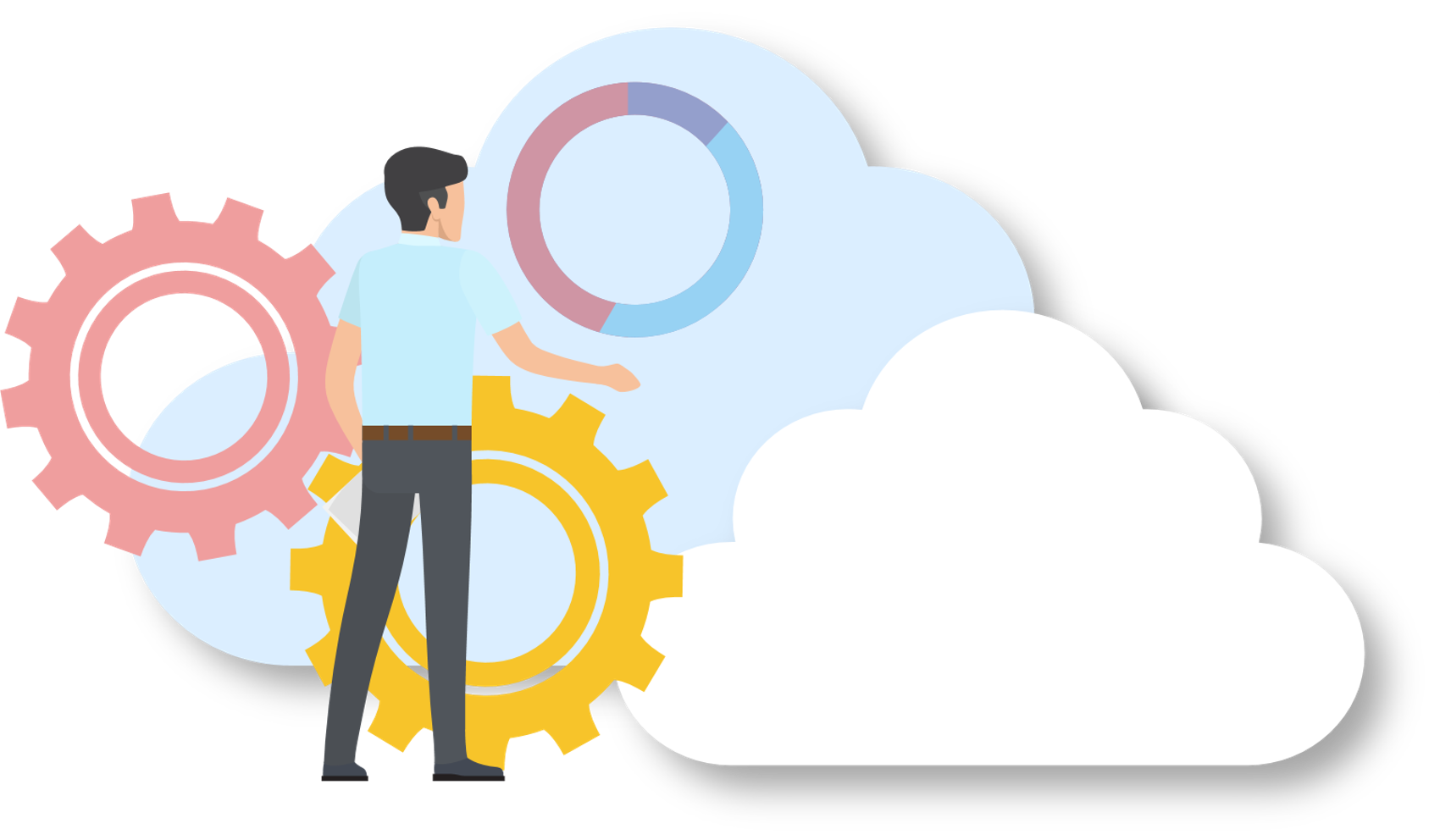 Can not 
incremental backup
Backup/Sync
Software
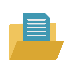 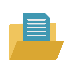 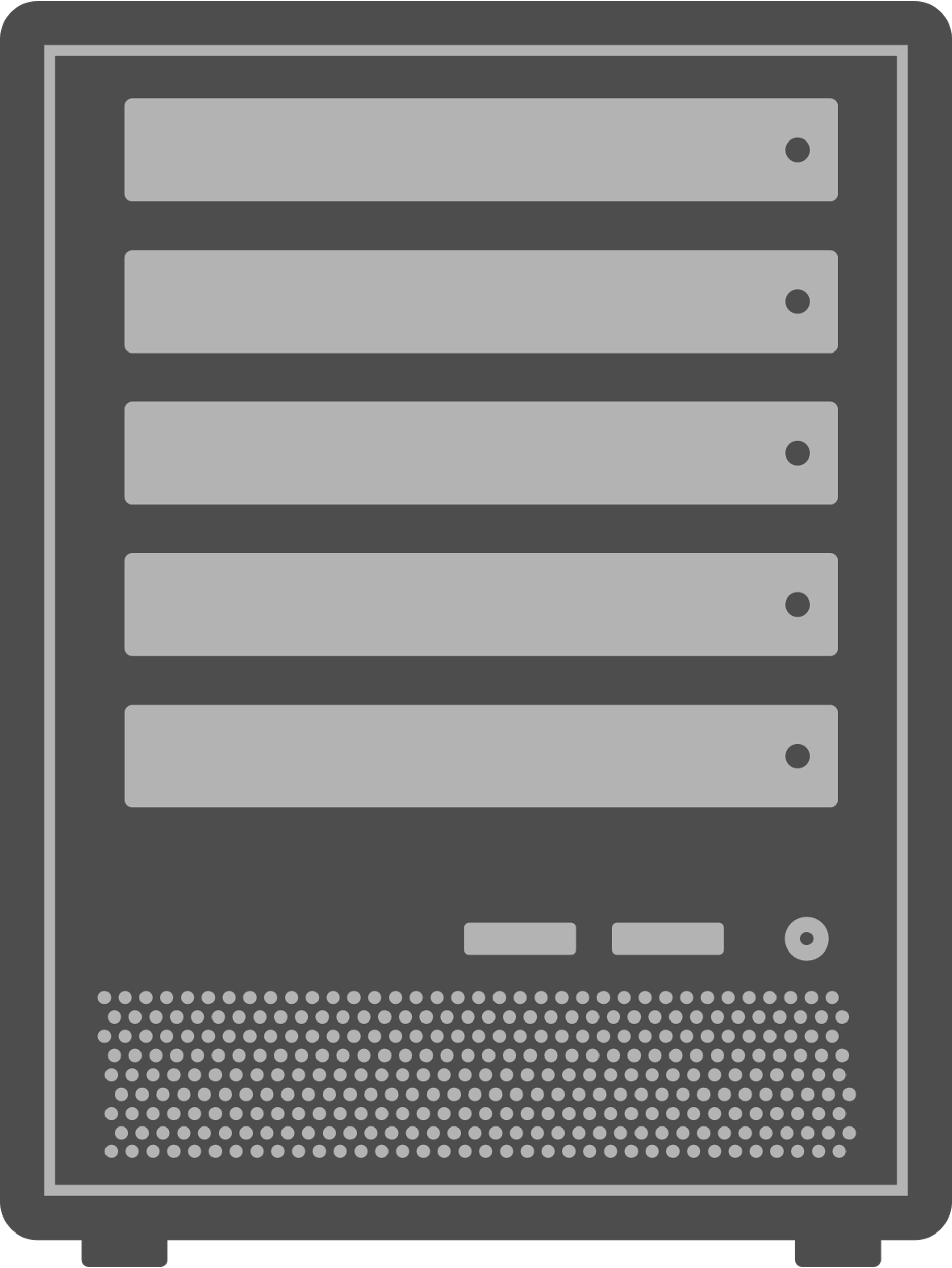 10TB
(Day3)
4TB
(Day2)
Cloud 
Service Provider
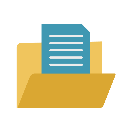 Daily increment
100TB (Day1)
QNAP HBS 3 Cloud Seeding solution focus on hundred of Terabyte data transmission to cloud
Create CIFS/SMB storage space for physical storage devices in HBS 3, and backup/sync these data into physical storage through HBS 3
Express delivery the physical storage to cloud data center
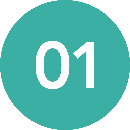 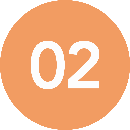 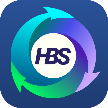 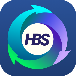 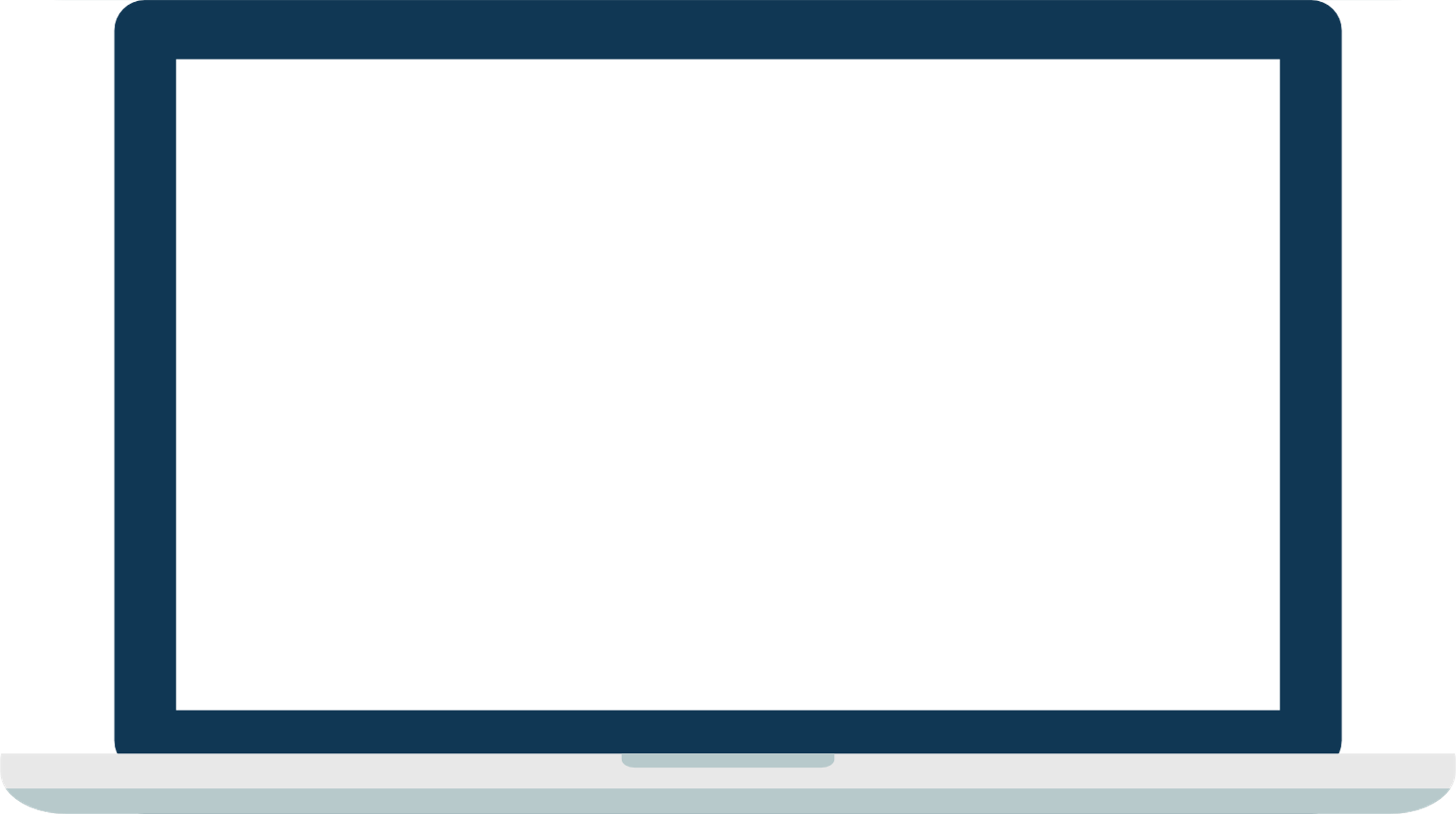 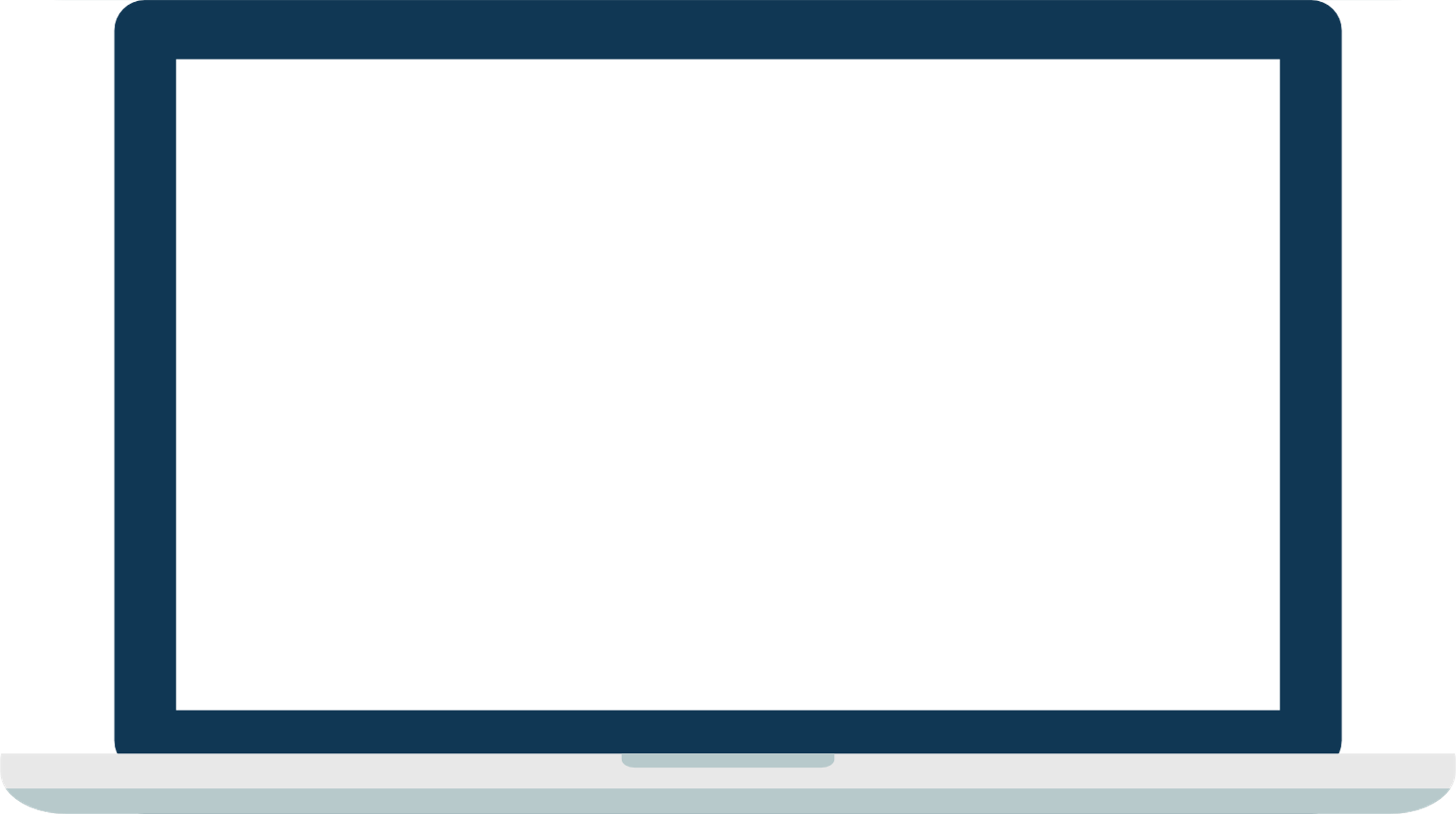 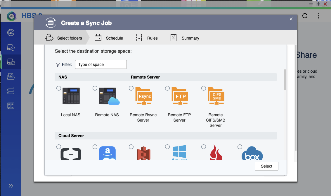 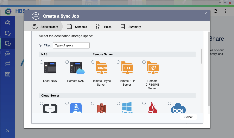 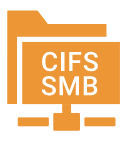 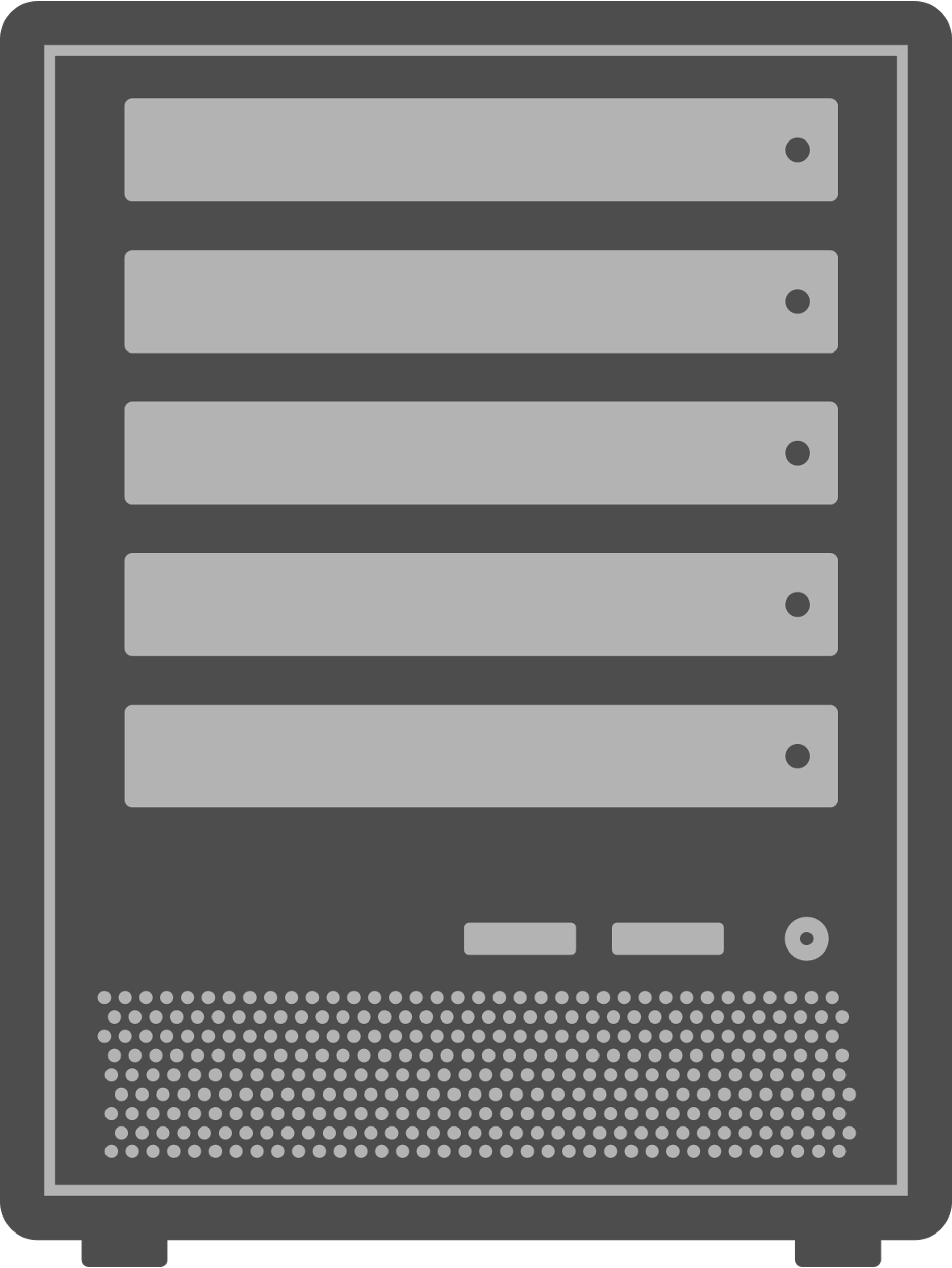 AWS Snowball
Google Transfer appliance
Azure Databox…
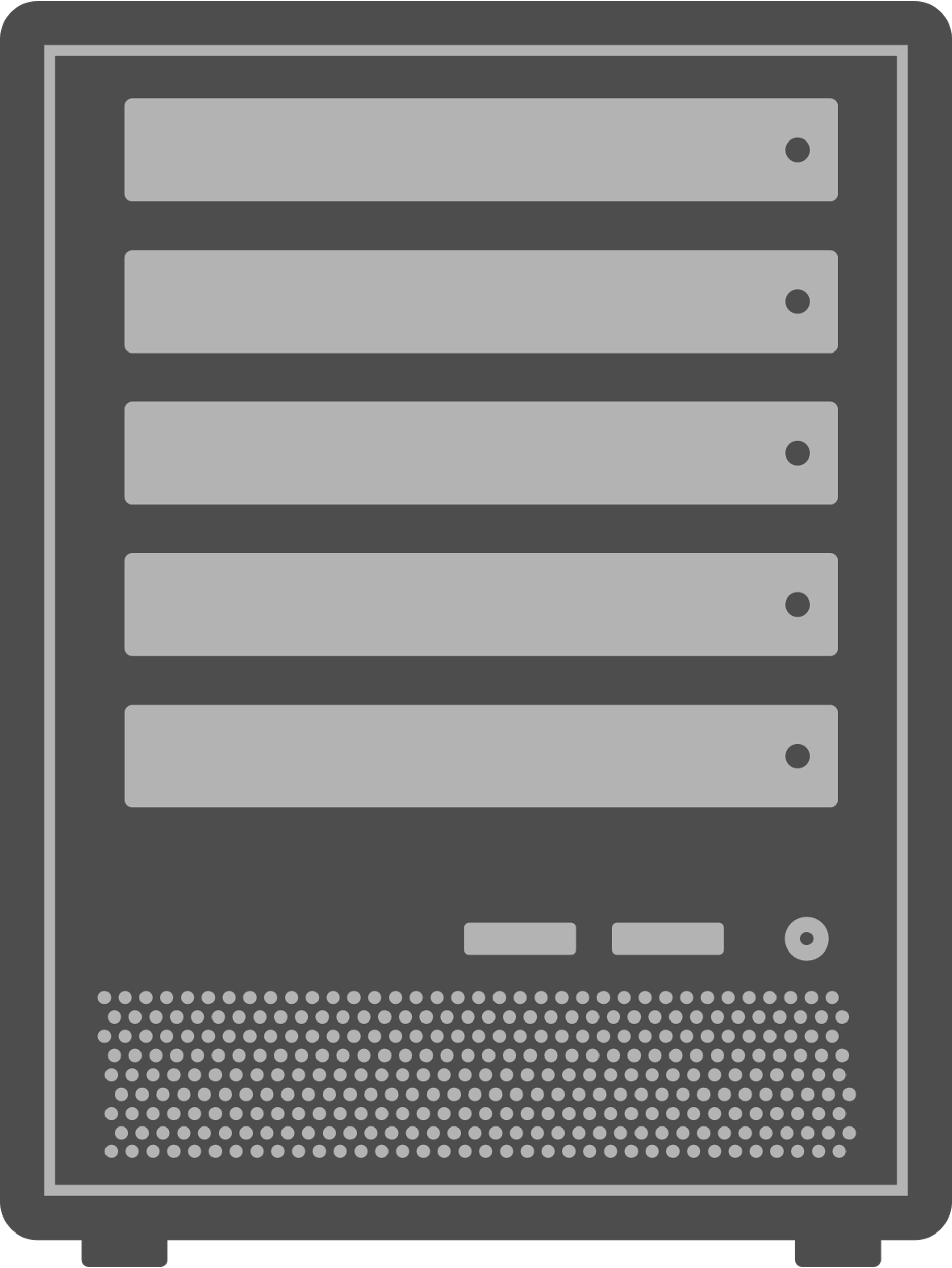 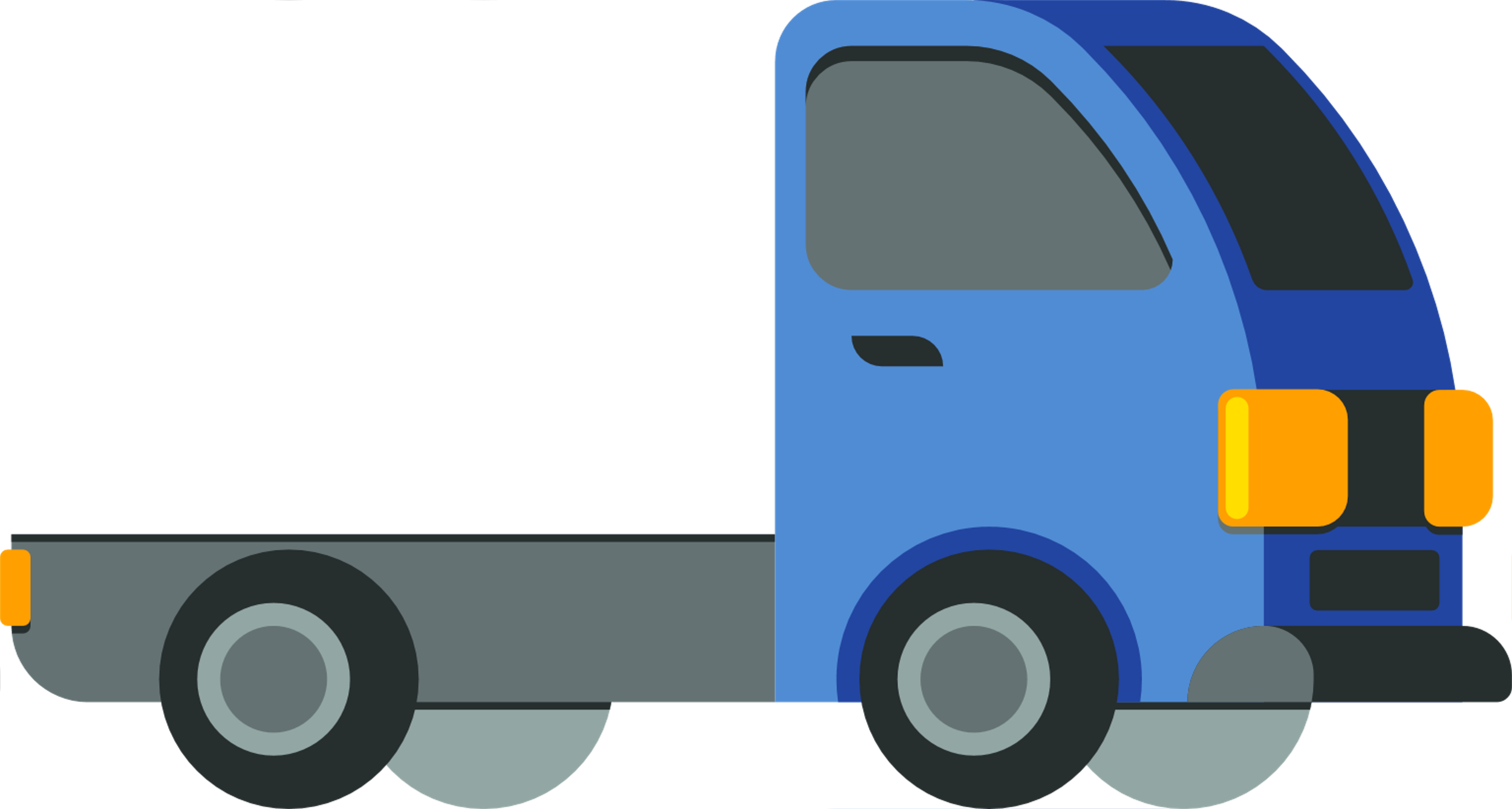 Physical storage
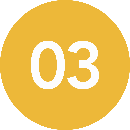 Sync：Create a sync job to cloud Backup： Create a relink job to cloud
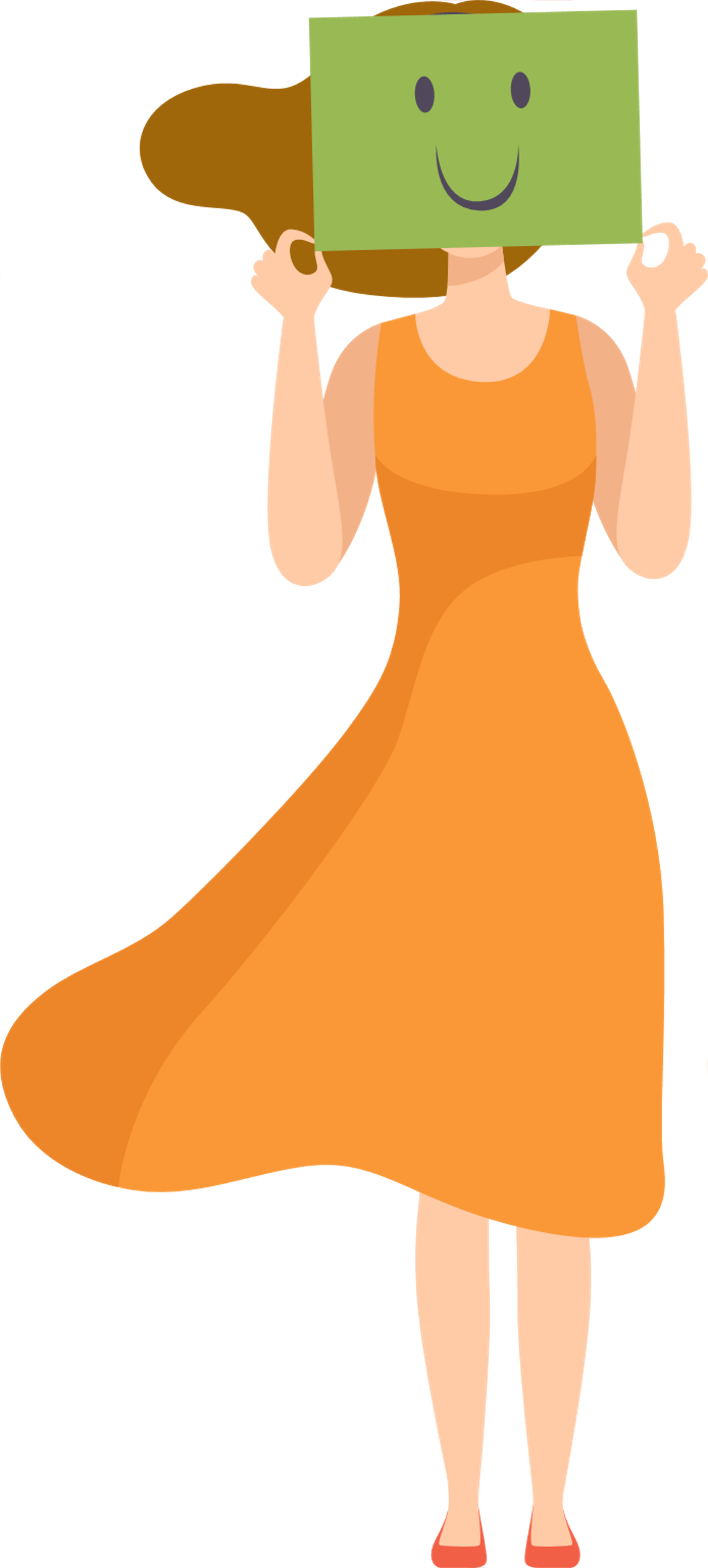 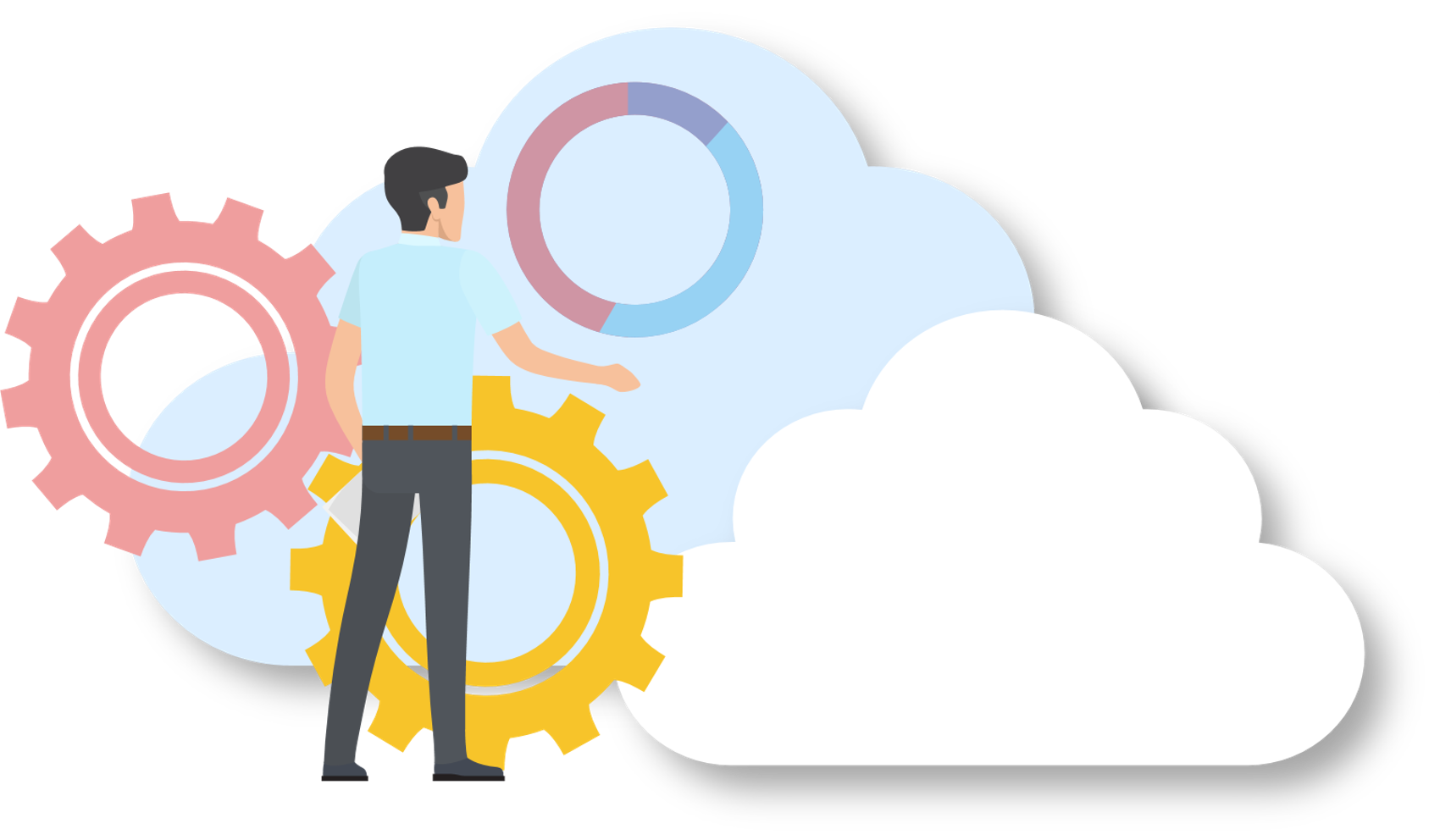 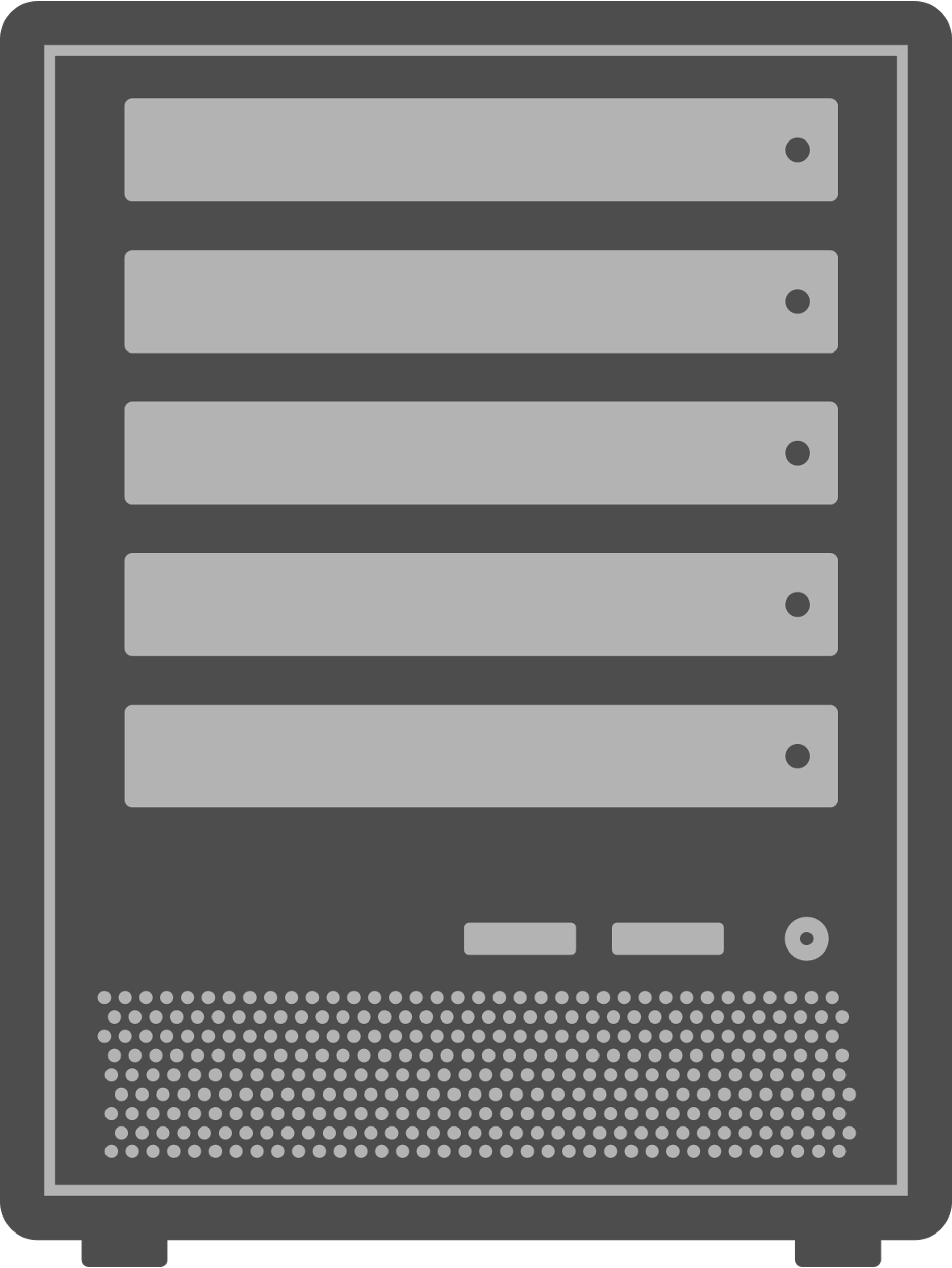 Cloud Service Provider
Normal cloud terabyte solution vs. HBS 3 Cloud Seeding
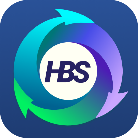 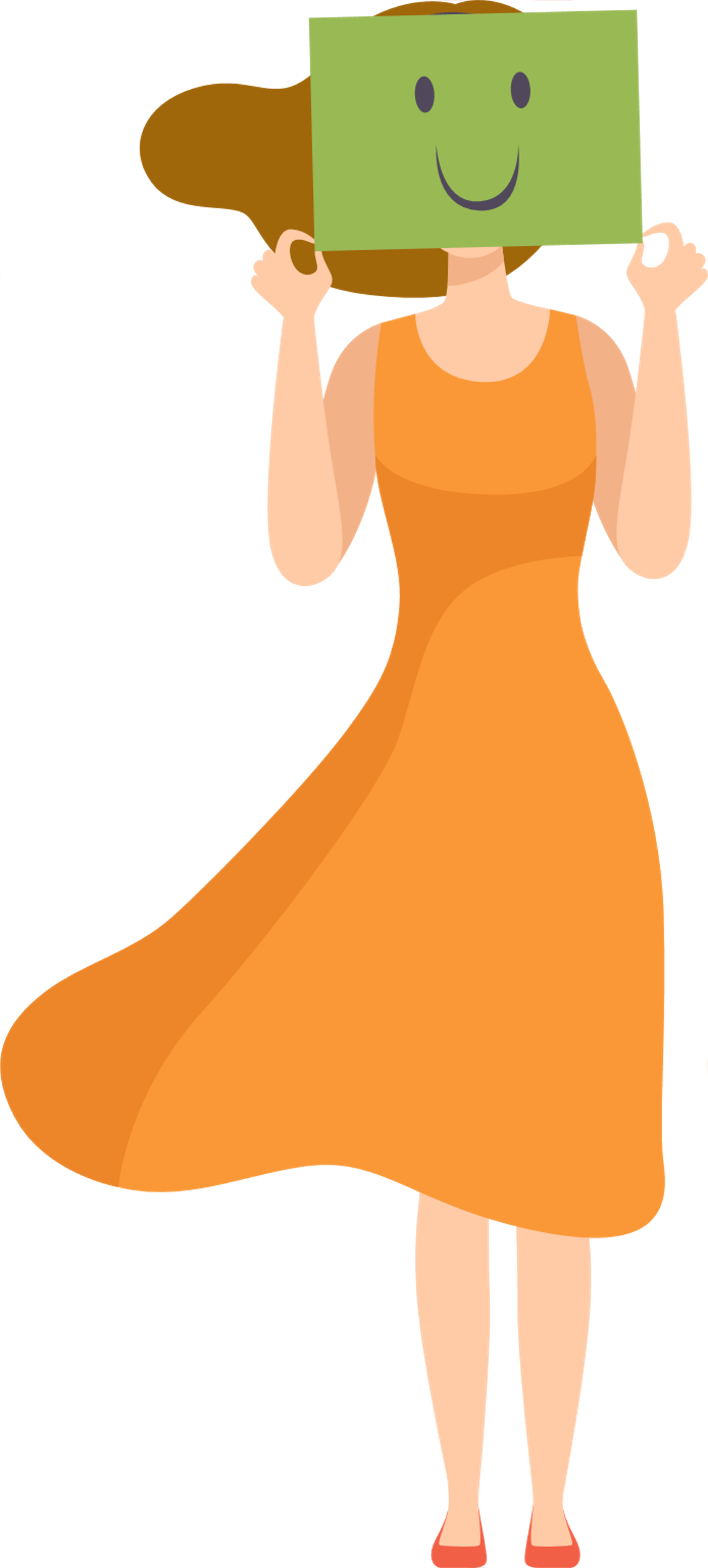 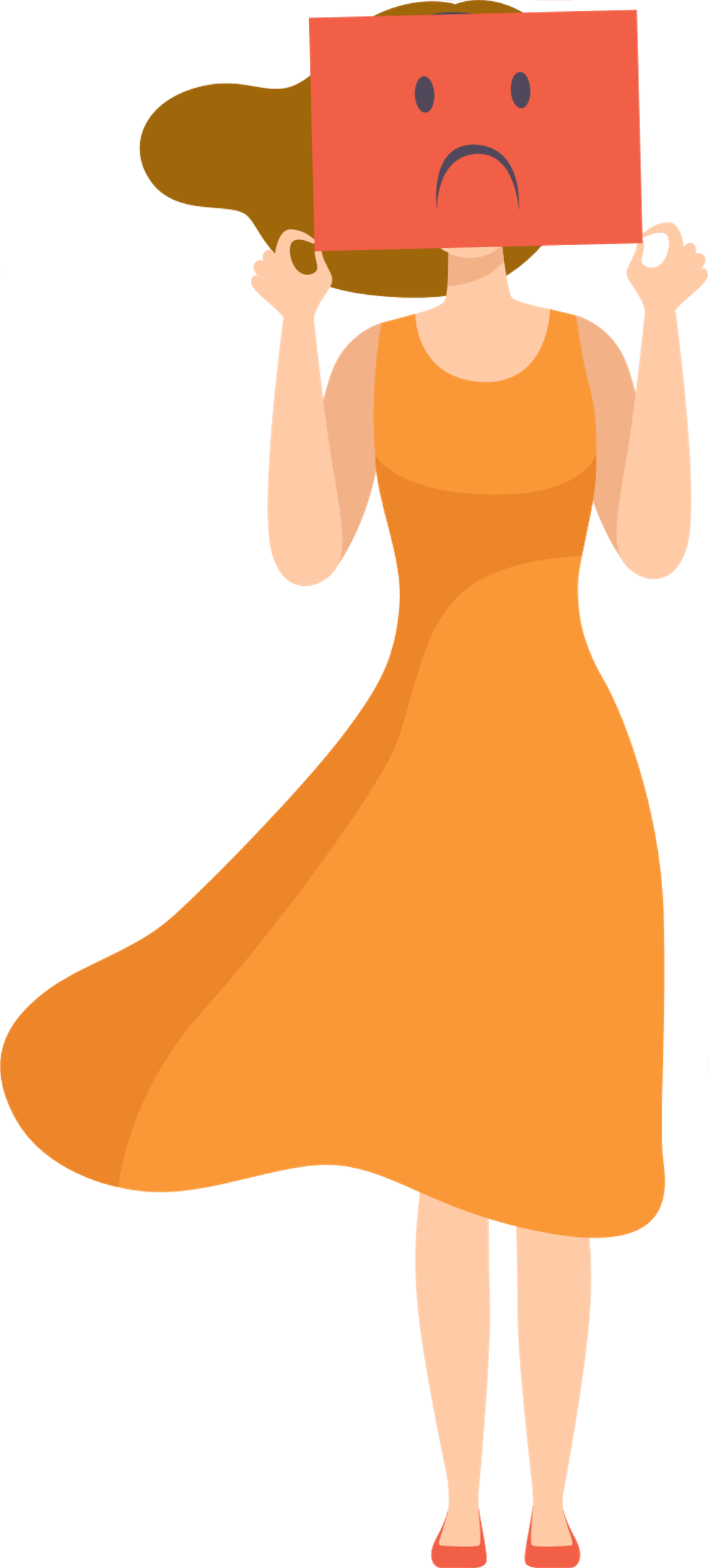 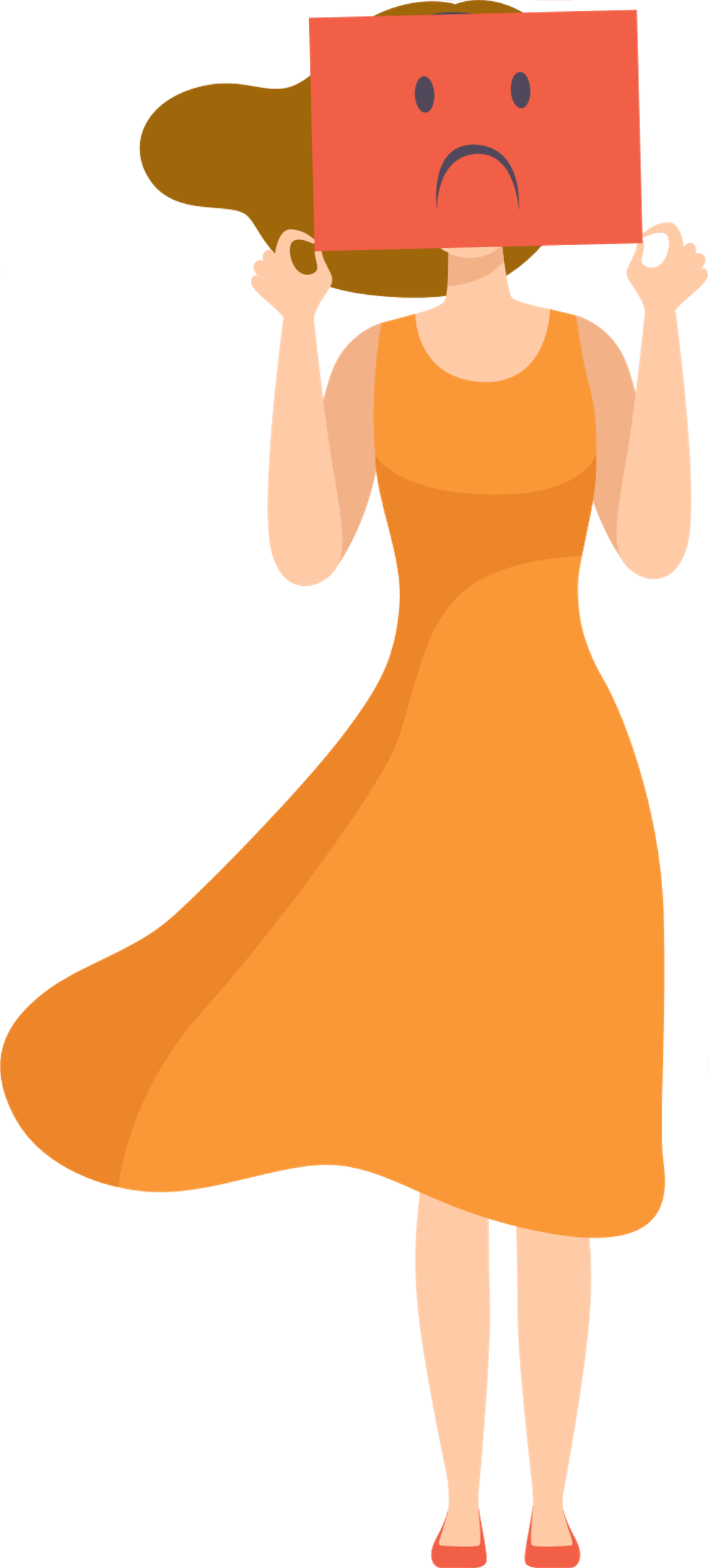 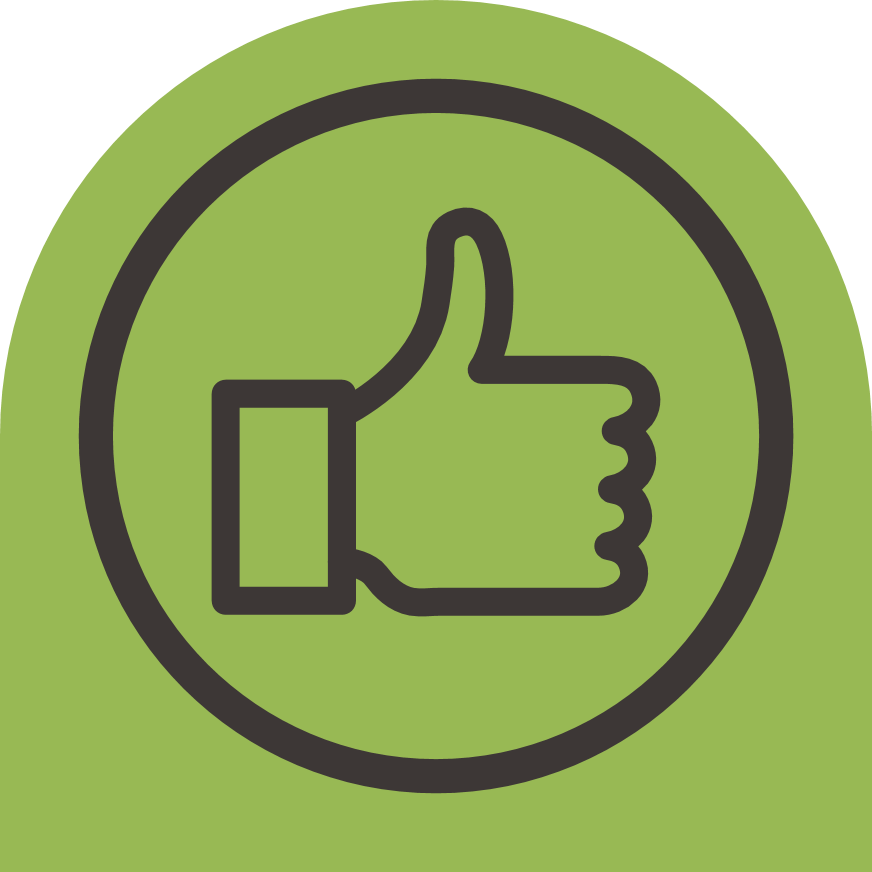 QuWAN x HBS 3  WAN aggregation with network acceleration
QNAP QuWAN (SD-WAN) x HBS 3 solution：
QuWAN WAN aggregation combine the bandwidth of different ISPs to get high bandwidth utilization for HBS 3.
For example using two extranet lines：

When one of the extranet line disconnected, the transmission can continue process without interrupt
QuWAN will automatically establish a VPN Tunnel when the extranet line is restored, WAN will be aggregated again and continue process without interrupt.
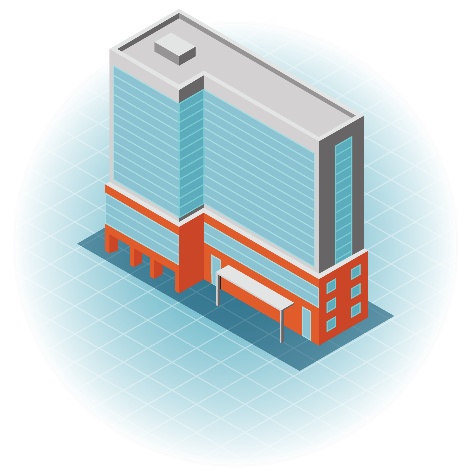 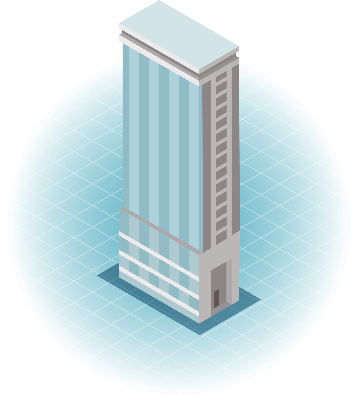 1Gbps
500MB
500MB
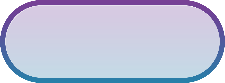 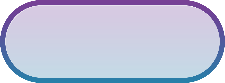 Branch office
Headquarter
QuWAN Orchestrator x HBS 3  Real world infrastructure
QuWAN Orchestrator 
Management platform
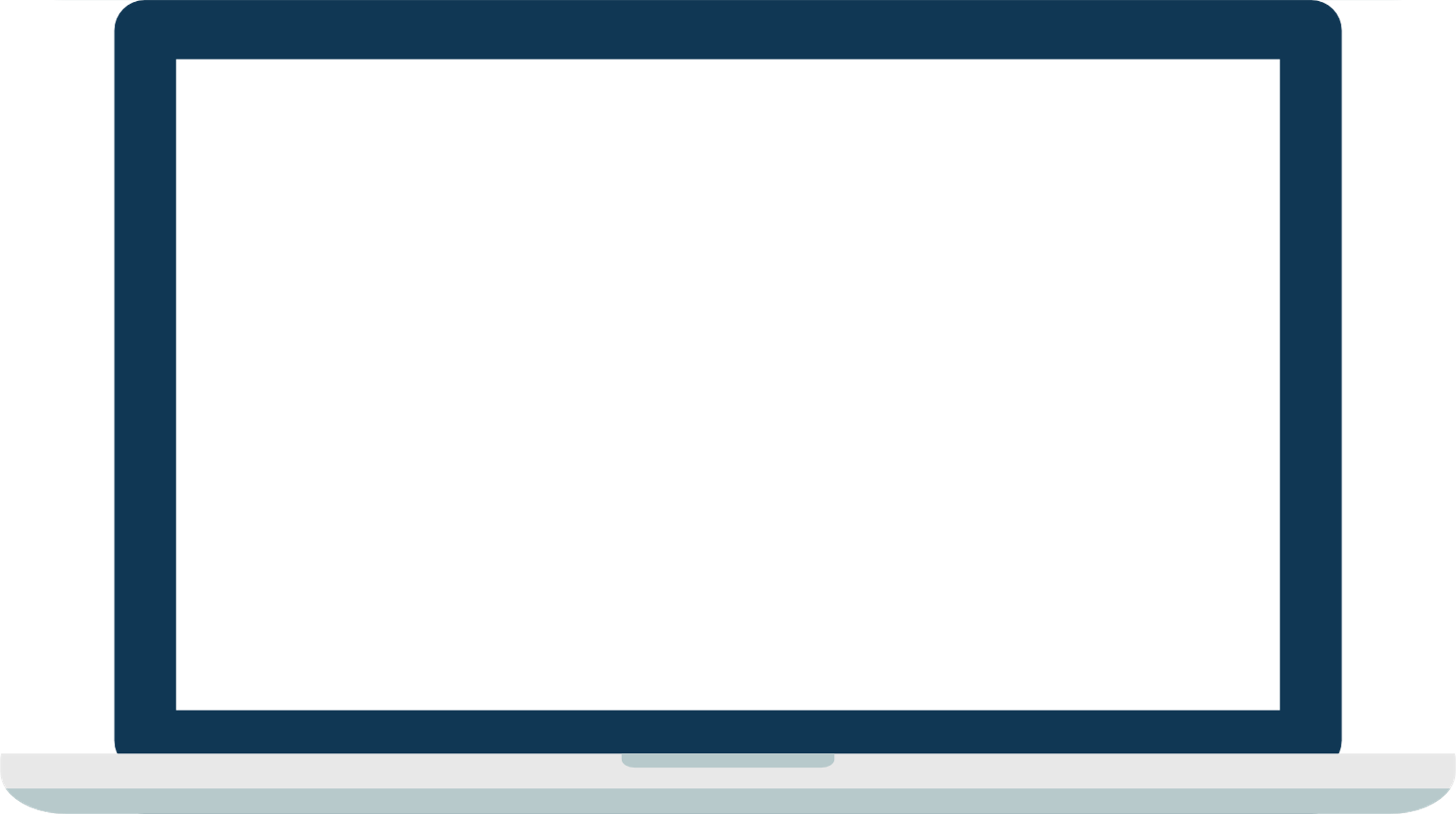 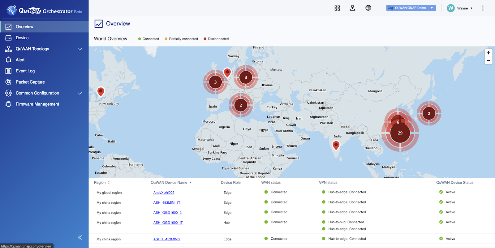 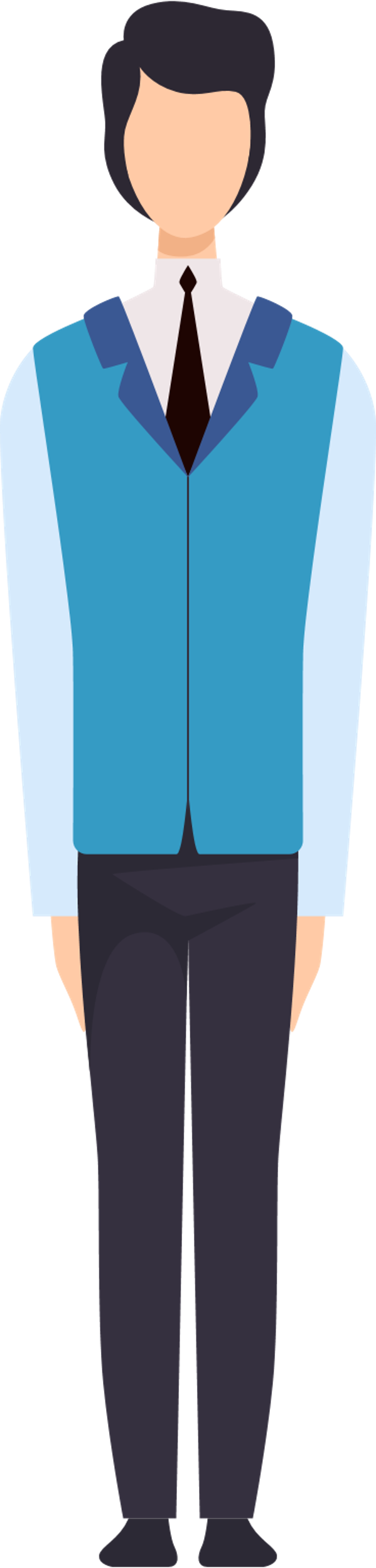 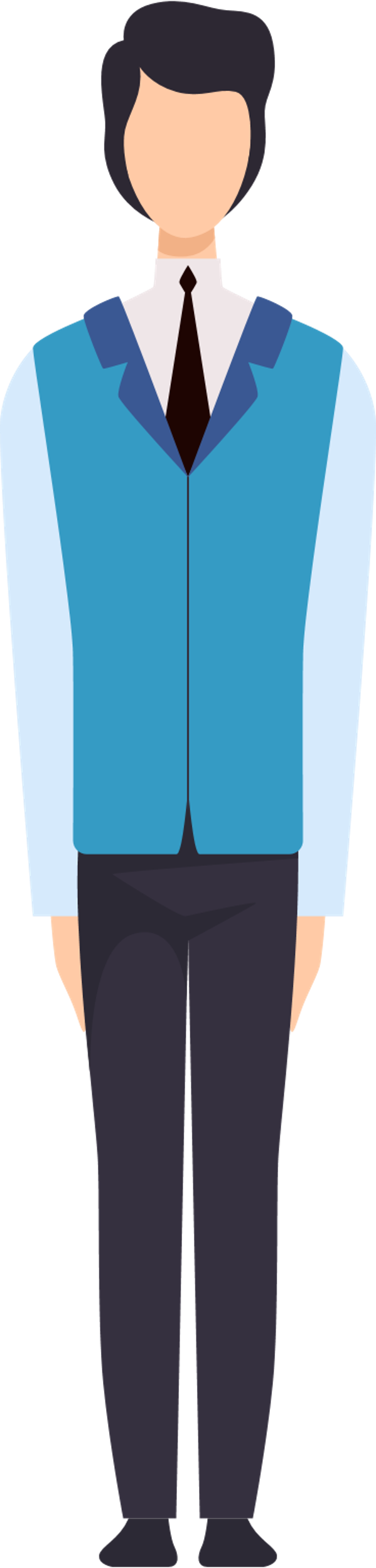 HBS 3
QuWAN agent
HBS 3
QuWAN agent
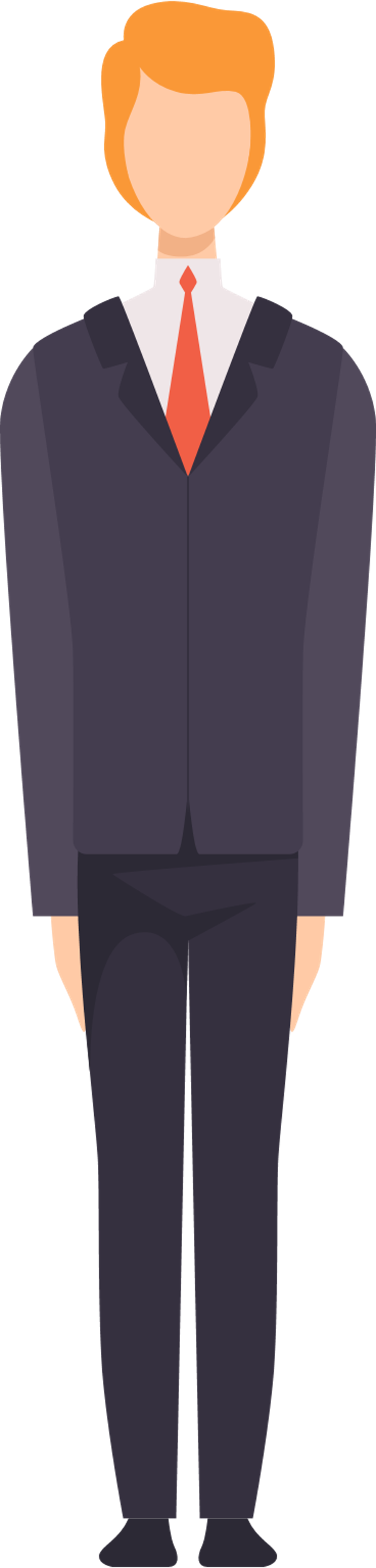 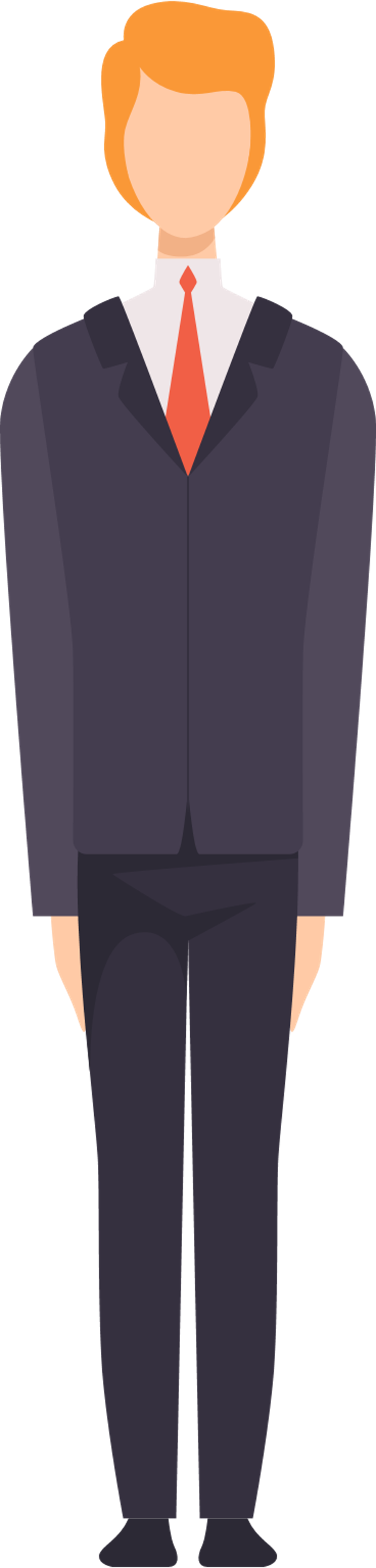 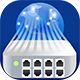 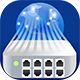 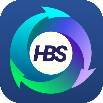 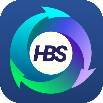 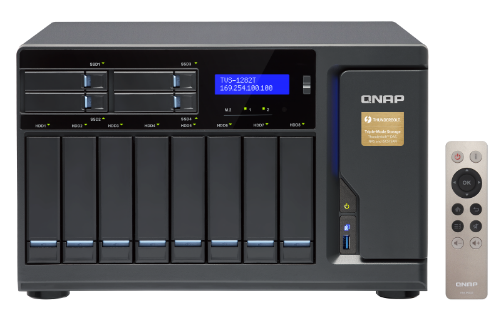 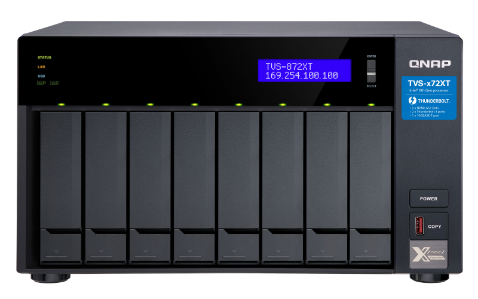 LAN1
WAN1
WAN1
LAN1
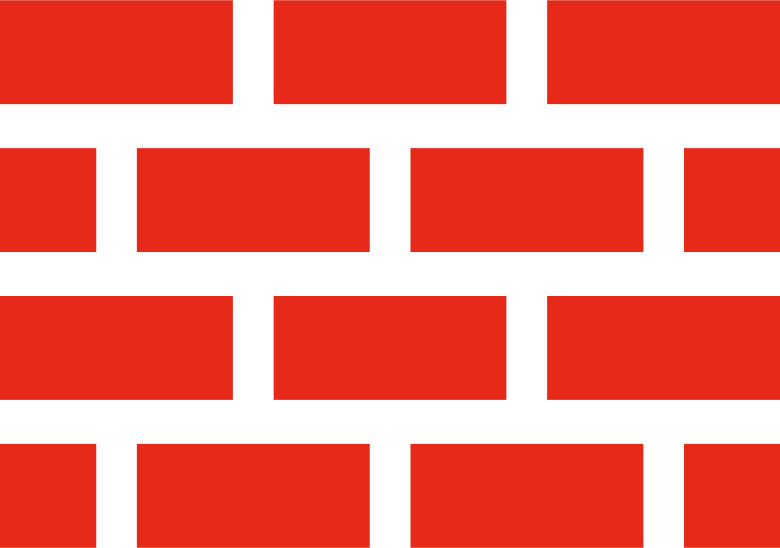 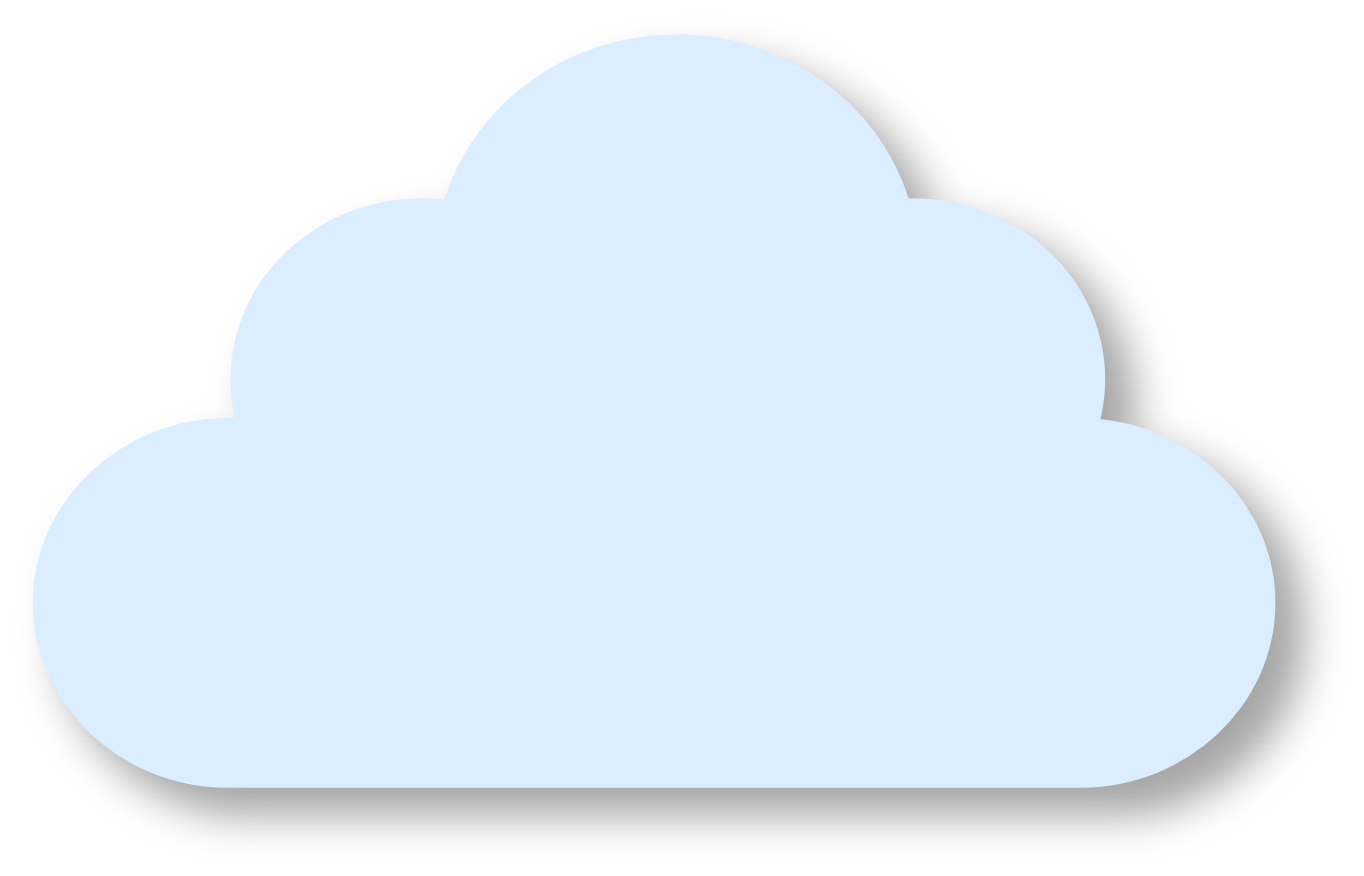 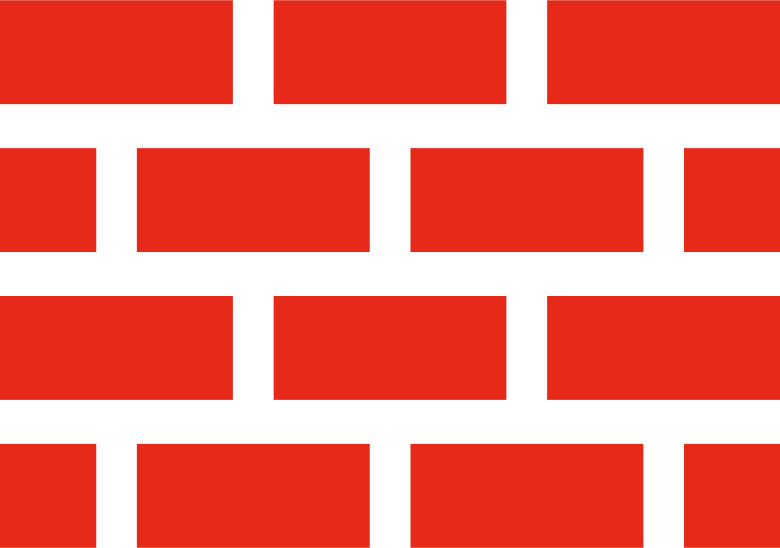 Internet
LAN2
WAN2
WAN2
LAN2
WAN
TVS-872XT
TVS-1282T
*Speed= WAN1 + WAN 2
Taipei
Headquarters
Hsinchu
Branch Office
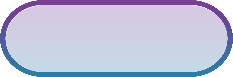 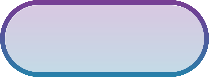 LAN
LAN
[Speaker Notes: Page 17~18
https://docs.google.com/presentation/d/1OufKBQ0g74EP5iNQC7SOPUhyLnzXI5dgzePBvQOQubs/edit#slide=id.g8db0d62a84_0_706]
QuWAN configurations and accelerations
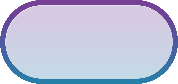 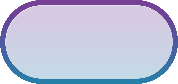 Step1
Step2
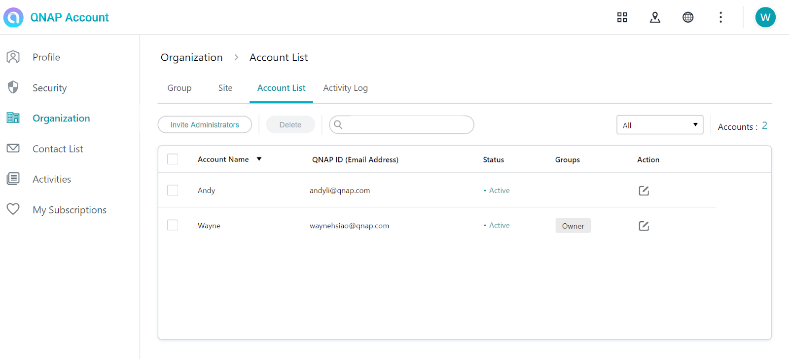 Login your QID in QNAP Account Center web site
Click organization and create an org.
Joined two NASs into your org. One as a hub, another as an edge
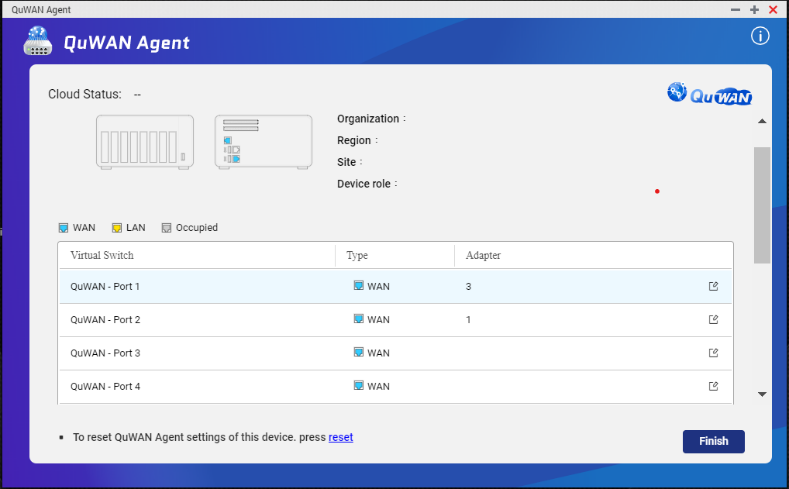 Both headquarter and branch office NAS install QuWAN agent app
QuWAN Port1, Port2 connect with LAN, and confirm with IT that these two LANs will correspond to different WAN1, WAN2
QuWAN Port8 connect with PC (for logging in to NAS)
Note: QuWAN can support up to 7 WANs for bandwidth aggregation (QuWAN Port1~Port7)
[Speaker Notes: Page 17~18
https://docs.google.com/presentation/d/1OufKBQ0g74EP5iNQC7SOPUhyLnzXI5dgzePBvQOQubs/edit#slide=id.g8db0d62a84_0_706]
QuWAN  configurations and accelerations
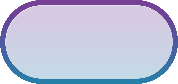 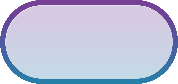 Step3
Step4
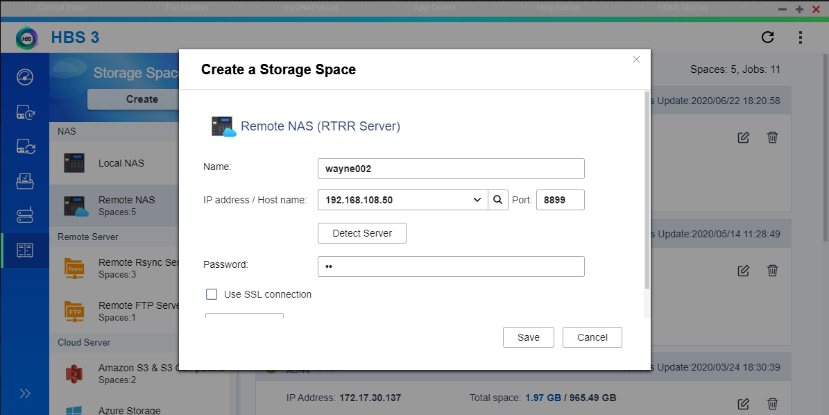 Create a remote storage space on HBS 3
The IP address is QuWAN Port8 LAN IP on the branch NAS
Create an RTRR task and start transferring data
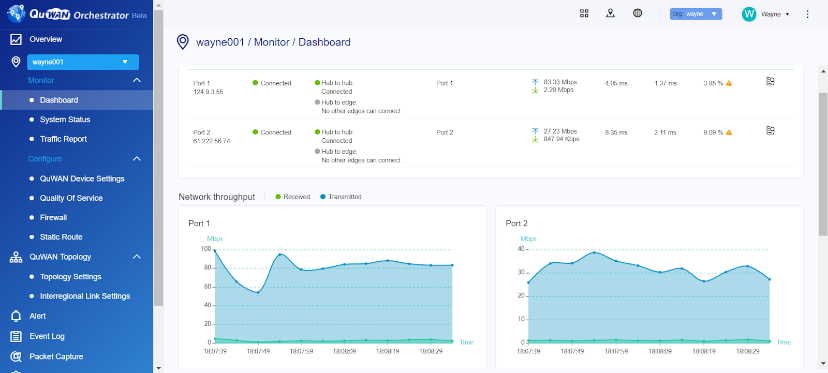 Enjoy QuWAN WAN aggregation to achieve transmission acceleration
[Speaker Notes: Page 17~18
https://docs.google.com/presentation/d/1OufKBQ0g74EP5iNQC7SOPUhyLnzXI5dgzePBvQOQubs/edit#slide=id.g8db0d62a84_0_706]
Copyright © 2020 QNAP Systems, Inc. All rights reserved. QNAP® and other names of QNAP Products are proprietary marks or registered trademarks of QNAP Systems, Inc. Other products and company names mentioned herein are trademarks of their respective holders.